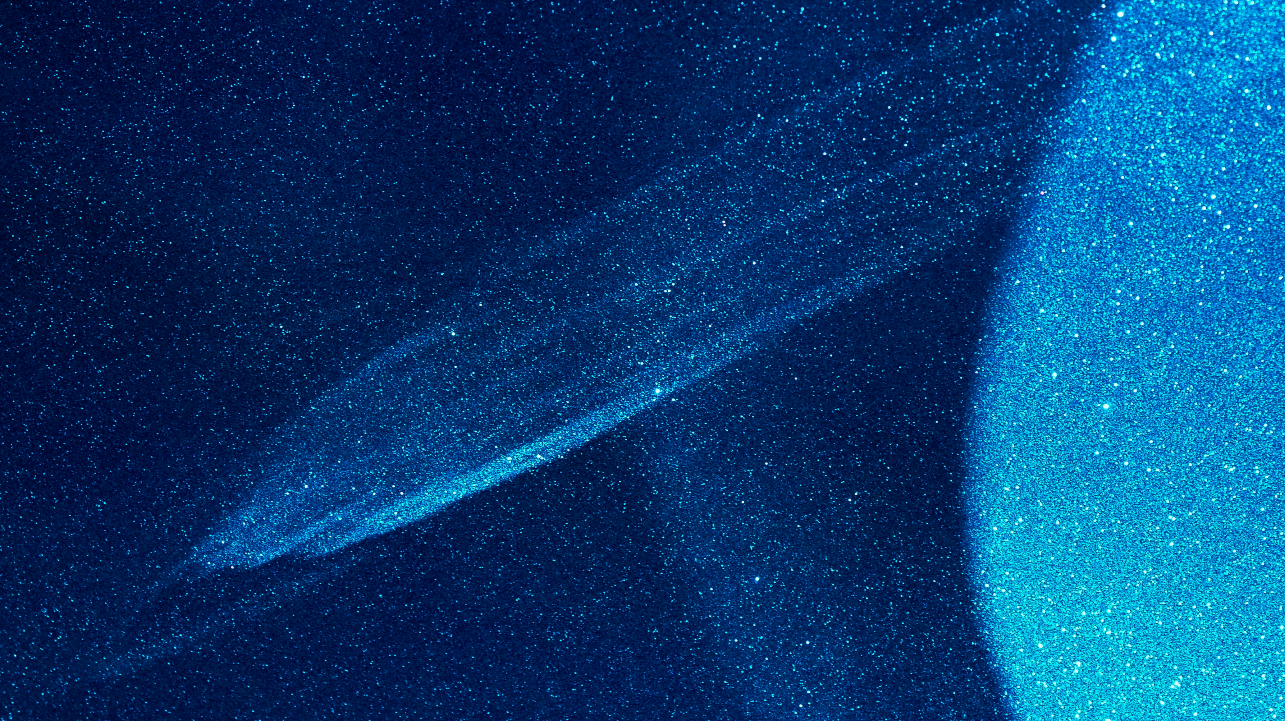 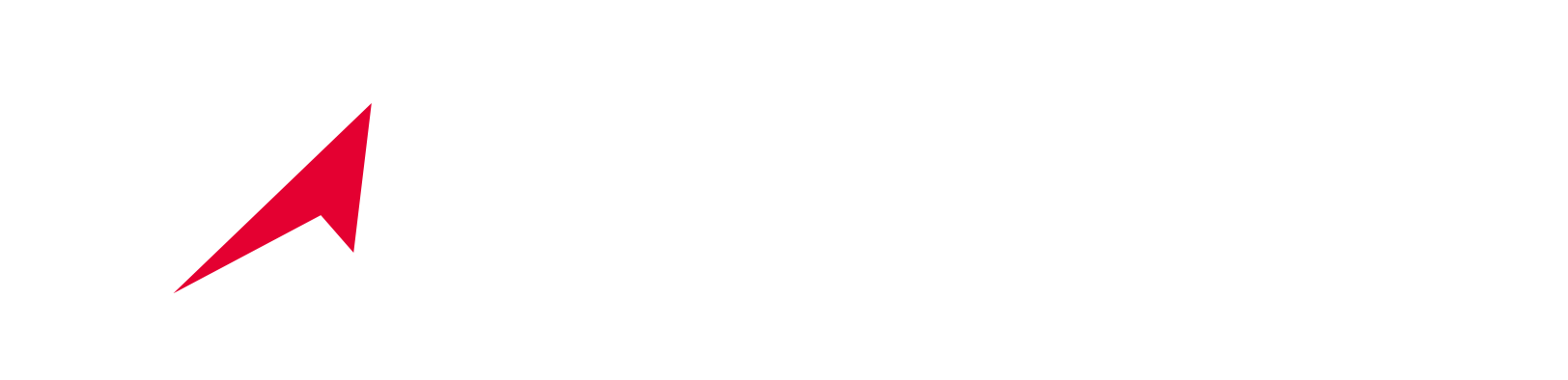 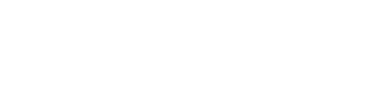 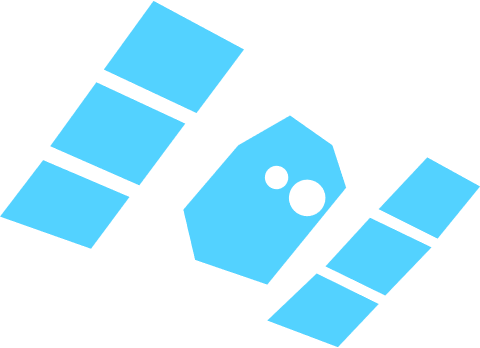 Статус и перспективы развития сервисов «Цифровая Земля»
Сочи
2023
О компании АО «Терра Тех»
Отраслевые сервисы 
полного цикла

Высокоуровневая аналитика различных видов, клиентская кастомизация, API-модули
Коммерческий оператор услуг дистанционного зондирования земли (ДЗЗ) и геоинформационных сервисов на их основе
Создан Госкорпорацией «Роскосмос» в 2017 году как дочернее предприятие АО «Российские космические системы»
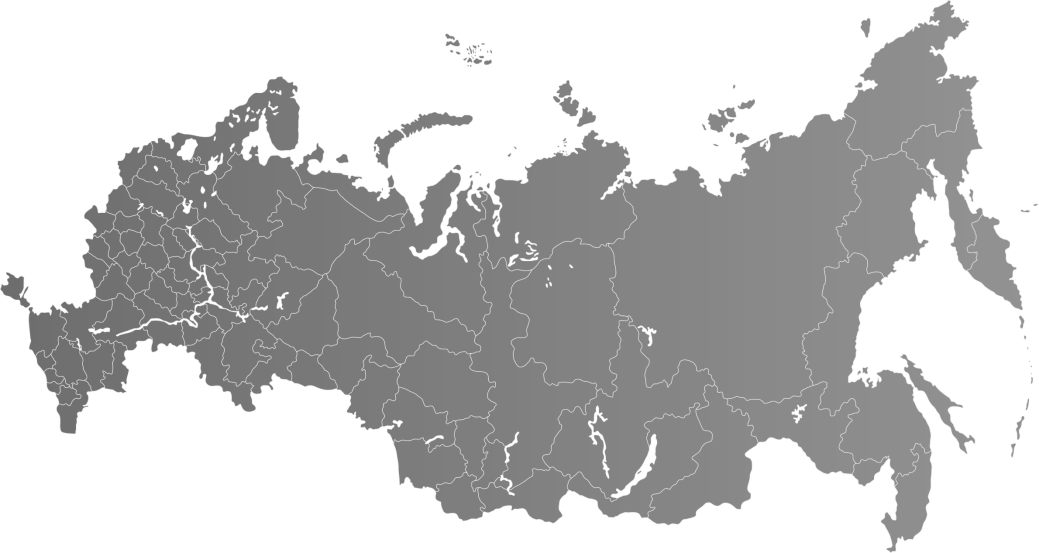 100+ собственных тематических нейросетей на данных ДЗЗ
НЕЙРОСЕТИ
ДАННЫЕ
АНАЛИТИКА
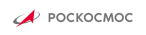 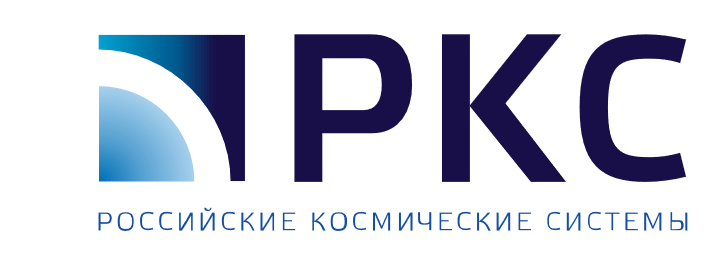 8 кандидатов наук
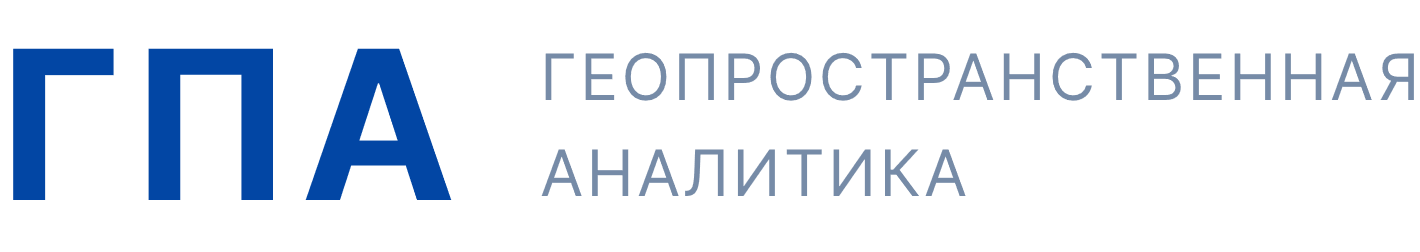 решение
специалисты по работе с большими данными 
специалисты по искусственному интеллекту
специалисты по облачным технологиям 
эксперты по машинному обучению 
разработчики нейронных сетей
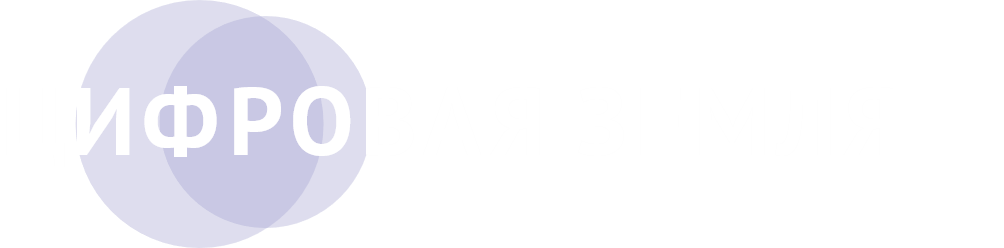 10 перспективных разработок, зарегистрированных как РИД
задача
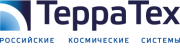 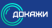 ПРОДУКТЫ
анализ
Алгоритмы в аренду

Нейросети за машинное время: 
разработка и предоставление 
в пользование ИИ
Продажа данных
ЦЕНТР КОМПЕТЕНЦИЙ 
В СФЕРЕ ГЕОТЕХНОЛОГИЙ И ИСКУССТВЕННОГО ИНТЕЛЛЕКТА
 ПРИ РАБОТЕ СО СПУТНИКОВЫМИ ДАННЫМИ
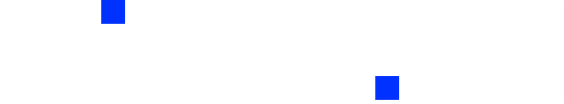 2
Искусственный интеллект для обработки 
космических данных
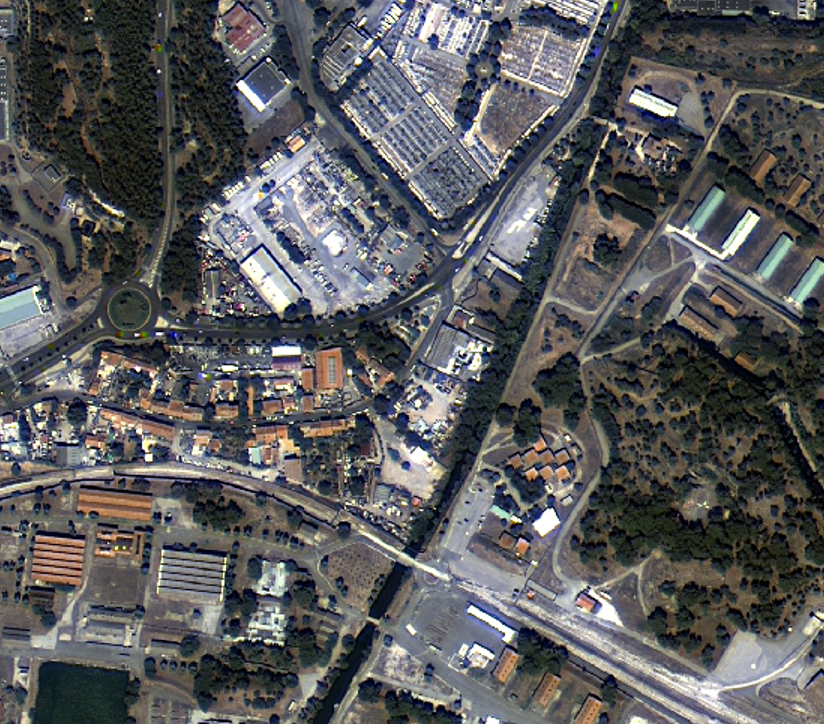 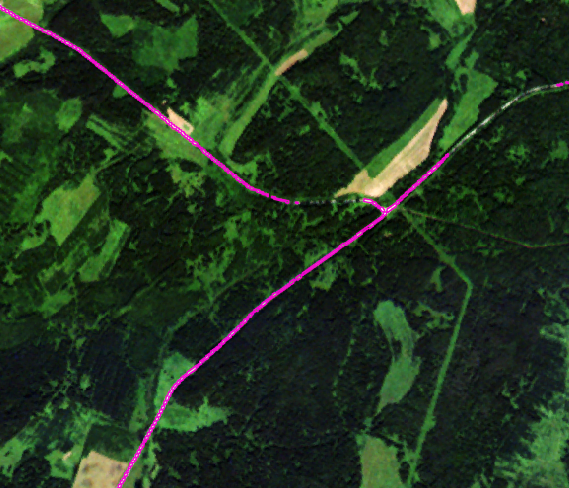 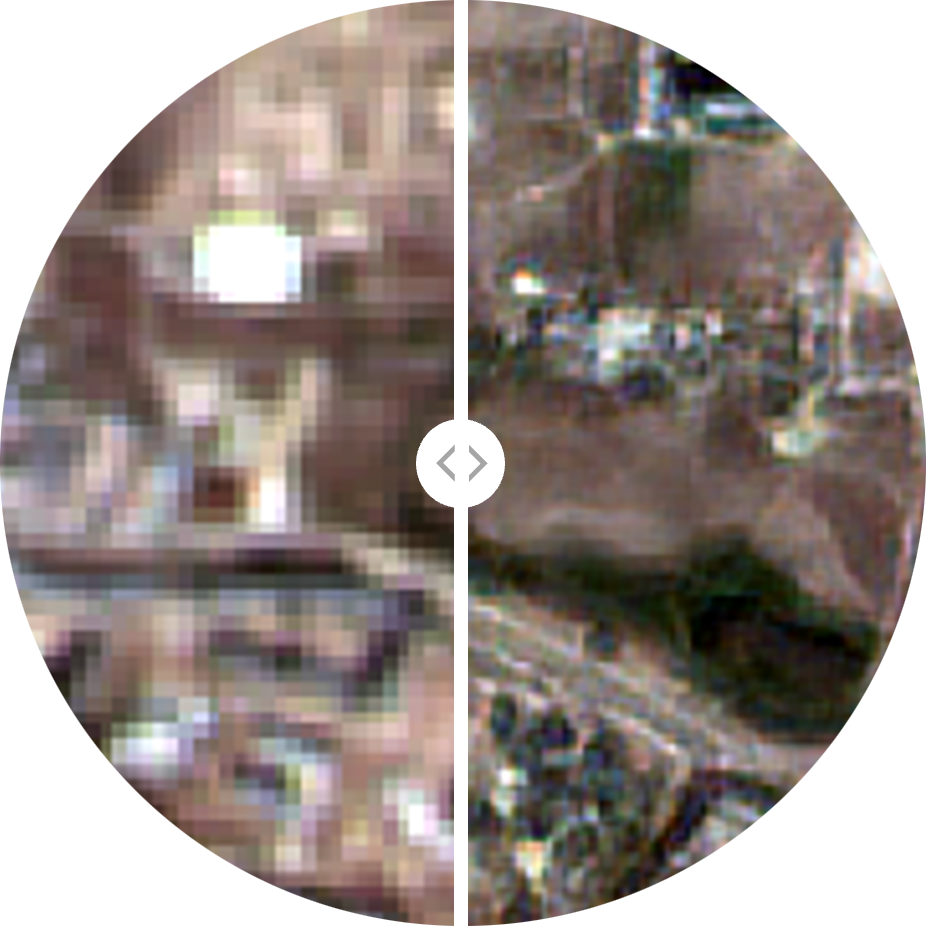 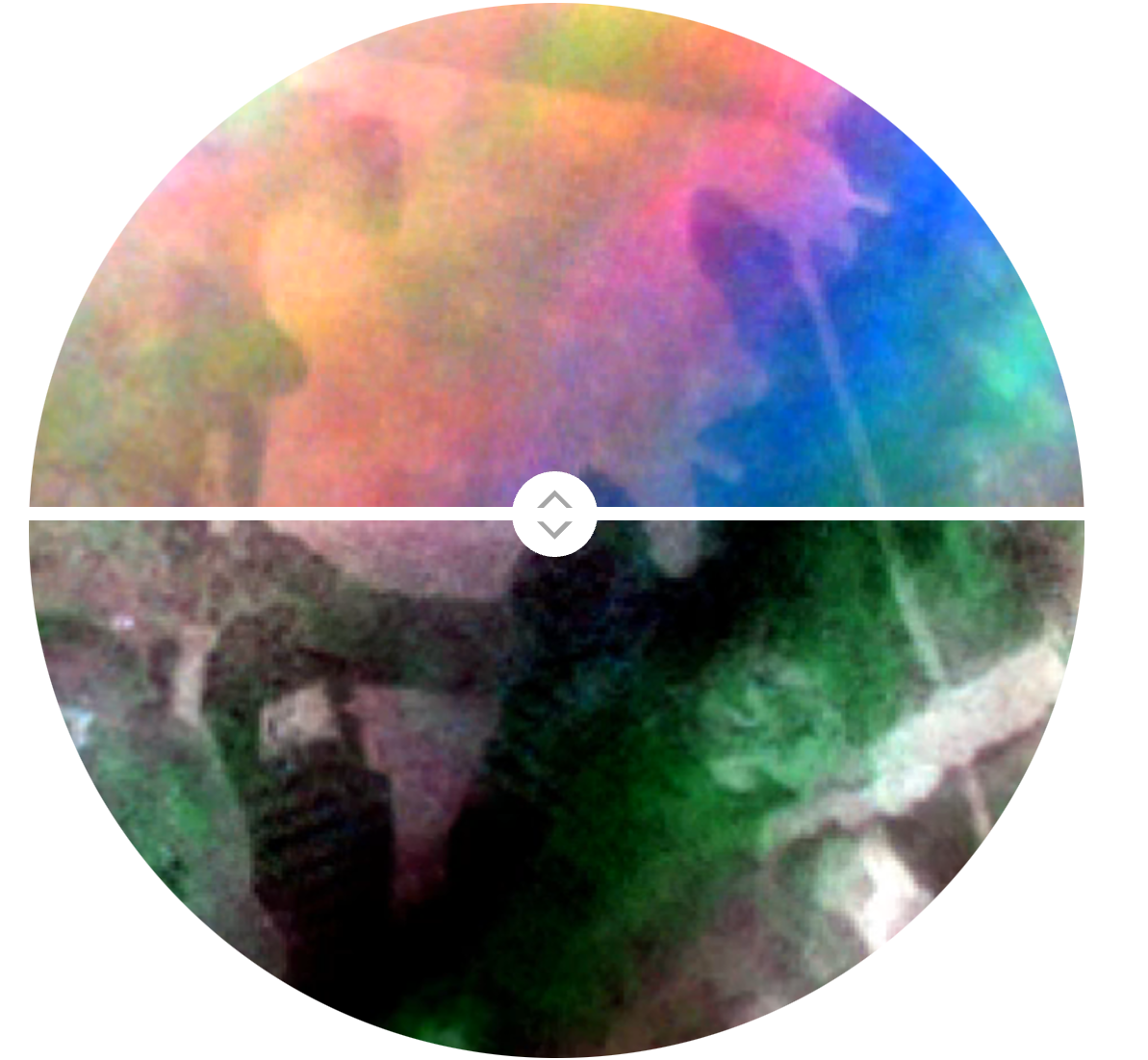 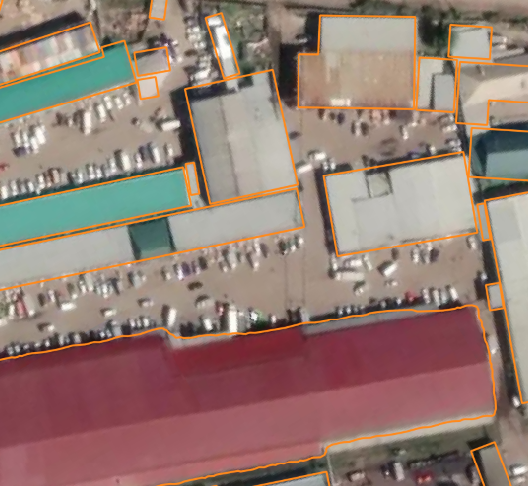 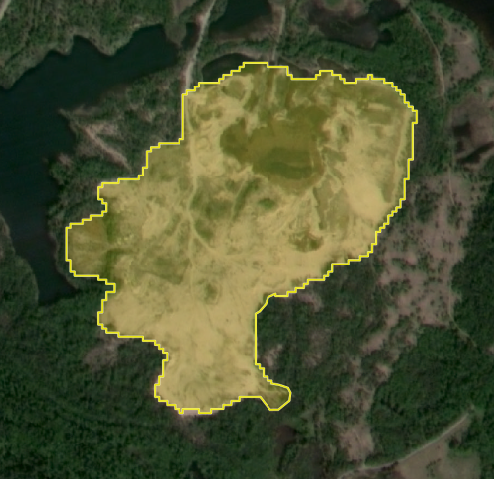 Контуры зданий и сооружений
Контуры дорог
Паншарпенинг
Границы карьеров
Супер-разрешение
Дымка и облака
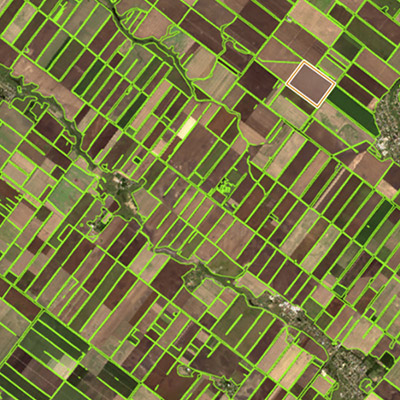 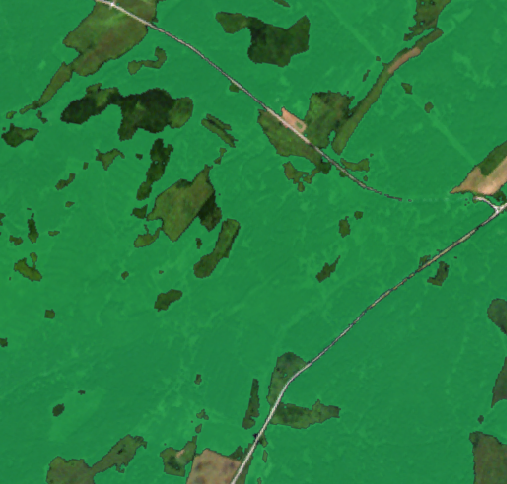 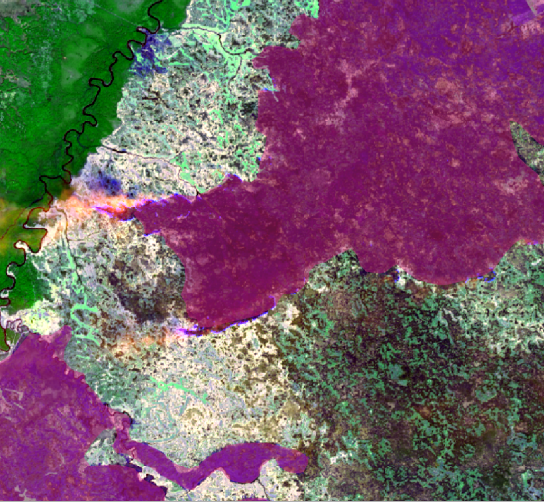 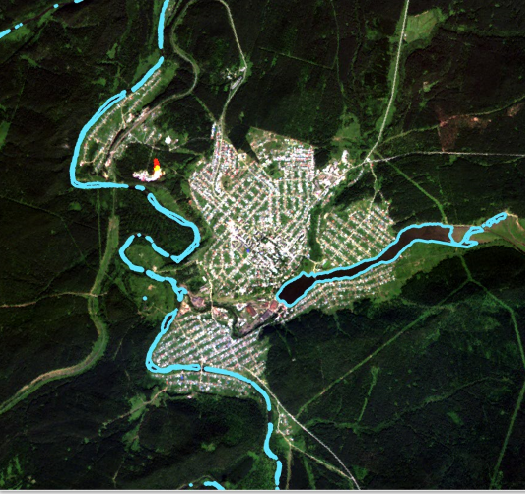 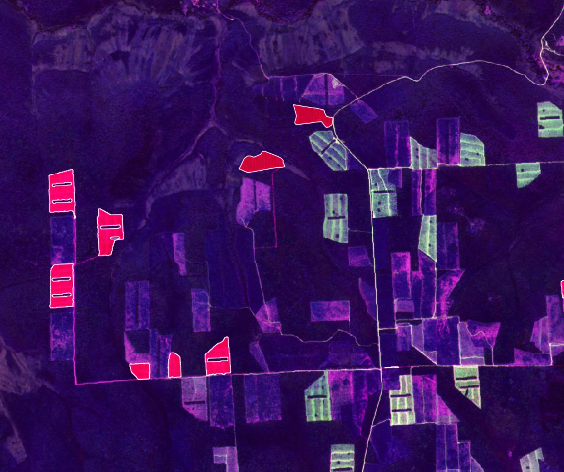 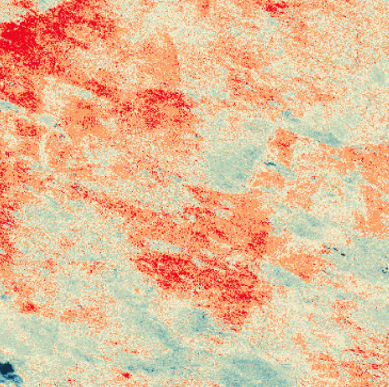 Границы лесов
Границы полей
Границы пустынь
Контуры вырубок
Контуры лесных пожаров
Контуры водных объектов
3
[Speaker Notes: Работа Терра Тех с нейросетями охватывает множество направлений, начиная от подготовки данных и оценки качества снимков до привычной классификации объектов и явлений. Автоматизация с помощью технологий машинного обучения помогает применить квалификацию наших тематических специалистов в масштабах целых регионов и всей страны. Задачи, на которые раньше уходили месяцы теперь решаются за считанные дни и с невероятной детализацией.]
Экосистема «Цифровая Земля»
АВТОМАТИЧЕСКАЯ ПОТОКОВАЯ ОБРАБОТКА ИНФОРМАЦИИ
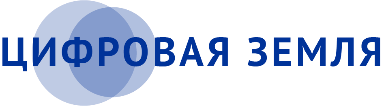 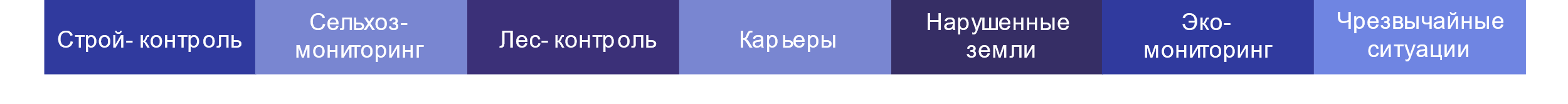 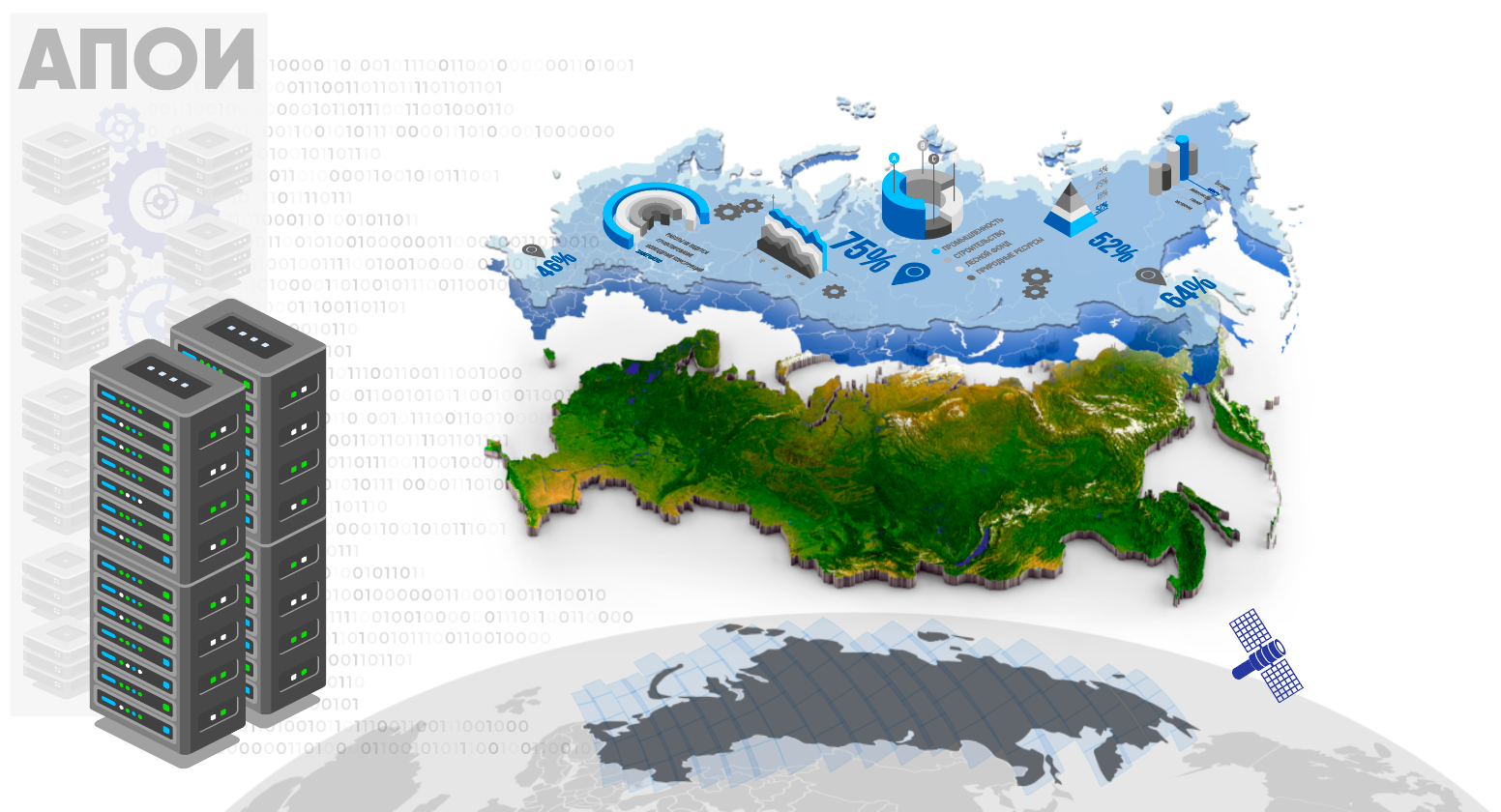 Подсистема «СЕРВИСЫ»:
27 продуктов
тематические слои
аналитика отчеты
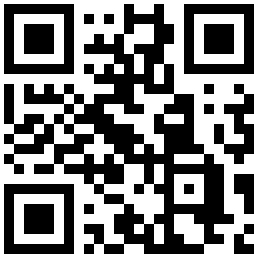 КОМПЛЕКС ВЫЧИСЛИТЕЛЬНЫХ РЕСУРСОВ
www.dgearth.ru
Подсистема «ПОКРЫТИЕ»:
вся страна
регулярное обновление
высокоточная привязка
Федеральный Фонд данных ДЗЗ
Многолетний архив
Автоматическая поставка
Высокое качество обработки
4
Развитие проекта «Цифровая Земля – Сервисы»
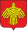 Проект «Цифровая Земля – сервисы» создан АО «Терра Тех» по заказу 
Госкорпорации «Роскосмос» в рамках Национальной программы «ЦИФРОВАЯ ЭКОНОМИКА РФ»
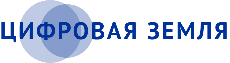 Республика Коми
2017 - 2020
ИЮЛЬ 2022 – ИЮЛЬ 2023
АВГУСТ 2023 
ДО ИЮНЯ 2022
ПИЛОТНОЕ ВНЕДРЕНИЕ
РАЗРАБОТКА
МАСШТАБИРОВАНИЕ
8
ИНФОПРОДУКТОВ
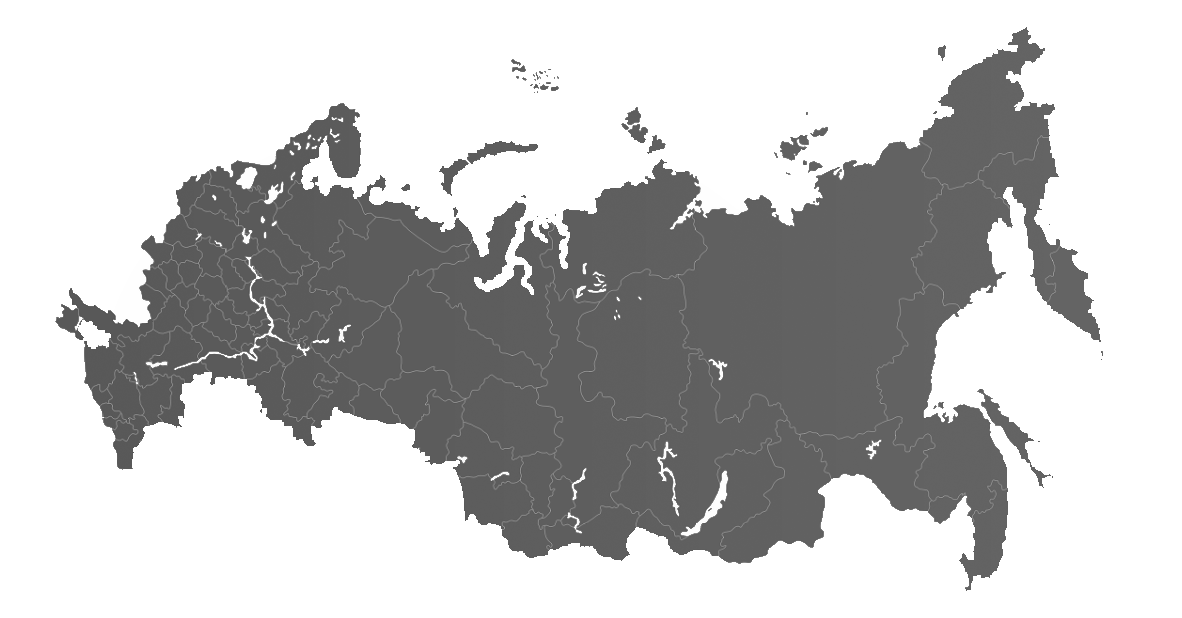 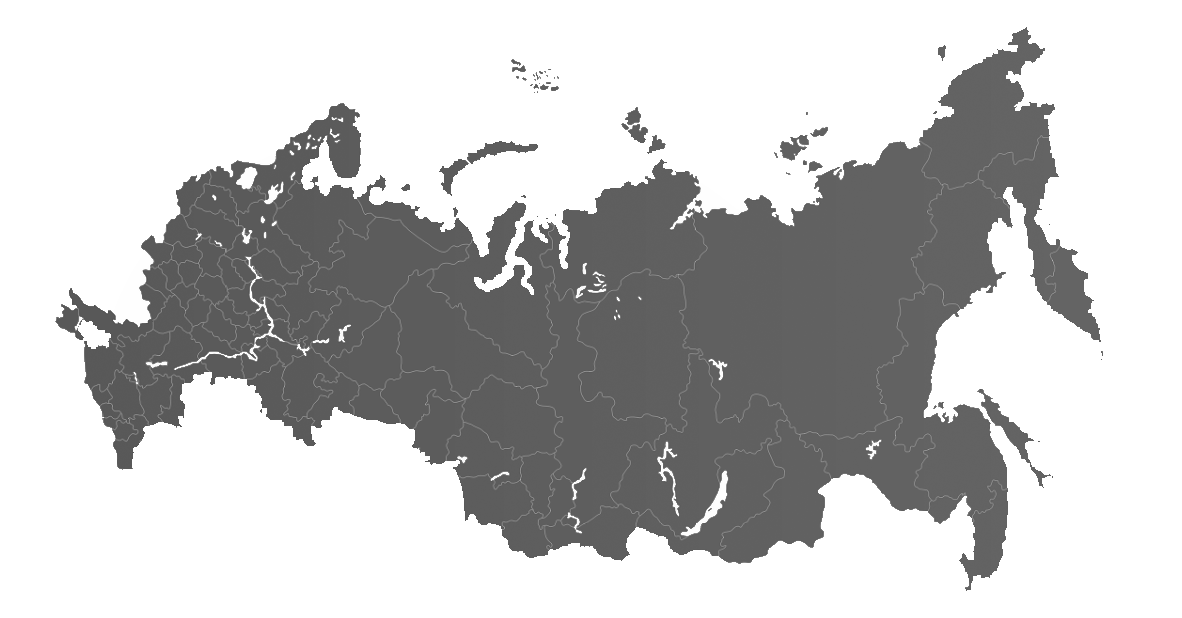 8 пилотных регионов
Исследование пределов ИИ
Разработка архитектуры
Стандартизация задач
Разработка 7 сервисов
Тестирование 27 продуктов
Формирование требований к ЦОД
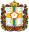 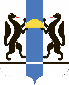 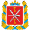 Омская область
Тульская область
Новосибирская область
+72
89
12
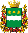 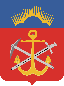 22 инфопродукта по 7 направлениям для всех регионов РФ
Адаптация алгоритмов ИИ под регионы
Переход к заявкам от регионов
Проектирование новых сервисов
РЕГИОНОВ РФ
8 инфопродуктов по 7 направлениям для регионов РФ
Выборочное расширение состава предоставляемых продуктов
Передача данных по API
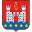 22
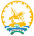 Амурская область
Калининградская область
Мурманская область
РЕГИОНОВ РФ
РЕГИОНА РФ
Республика Башкортостан
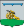 5
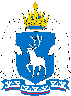 ИНФОПРОДУКТА
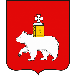 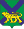 Смоленская область
Пермский край
Приморский край
ЯНАО
Россия из космоса: тематические карты природных активов и хозяйственной деятельности
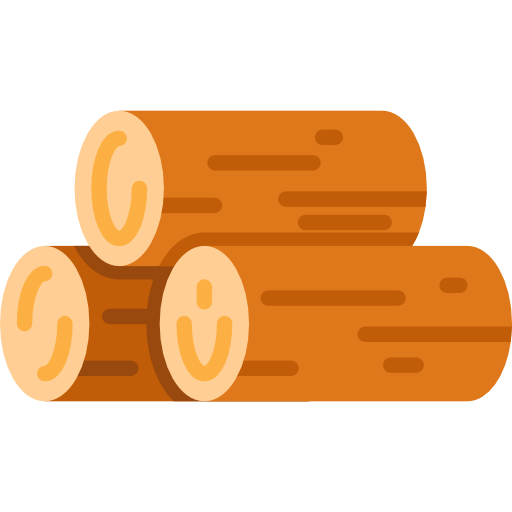 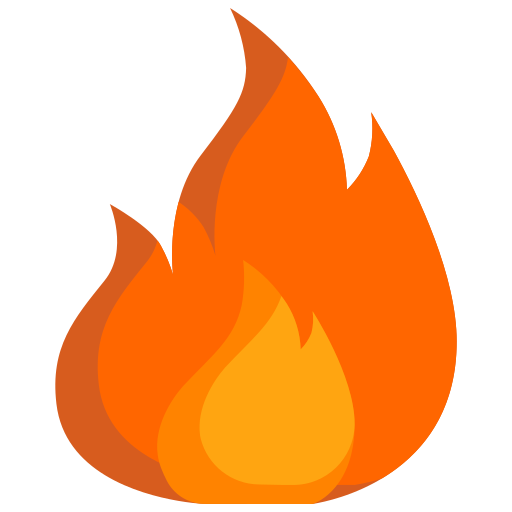 Лесопокрытые территории
Лесные пожары
Вырубки
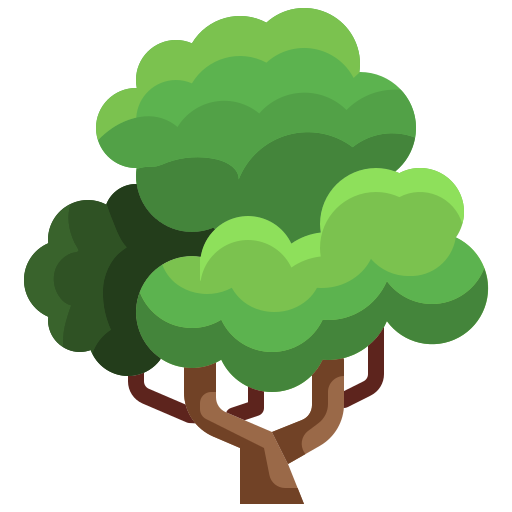 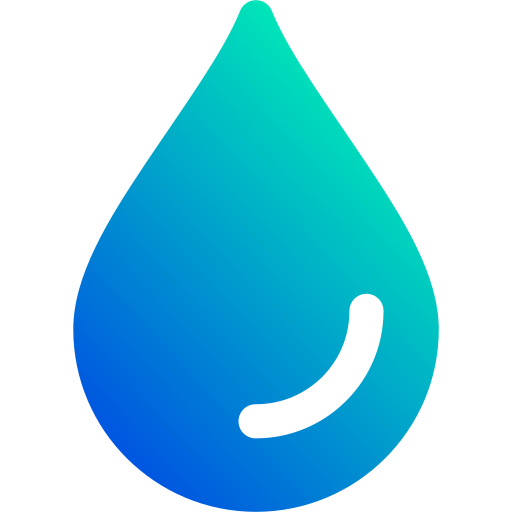 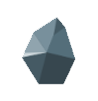 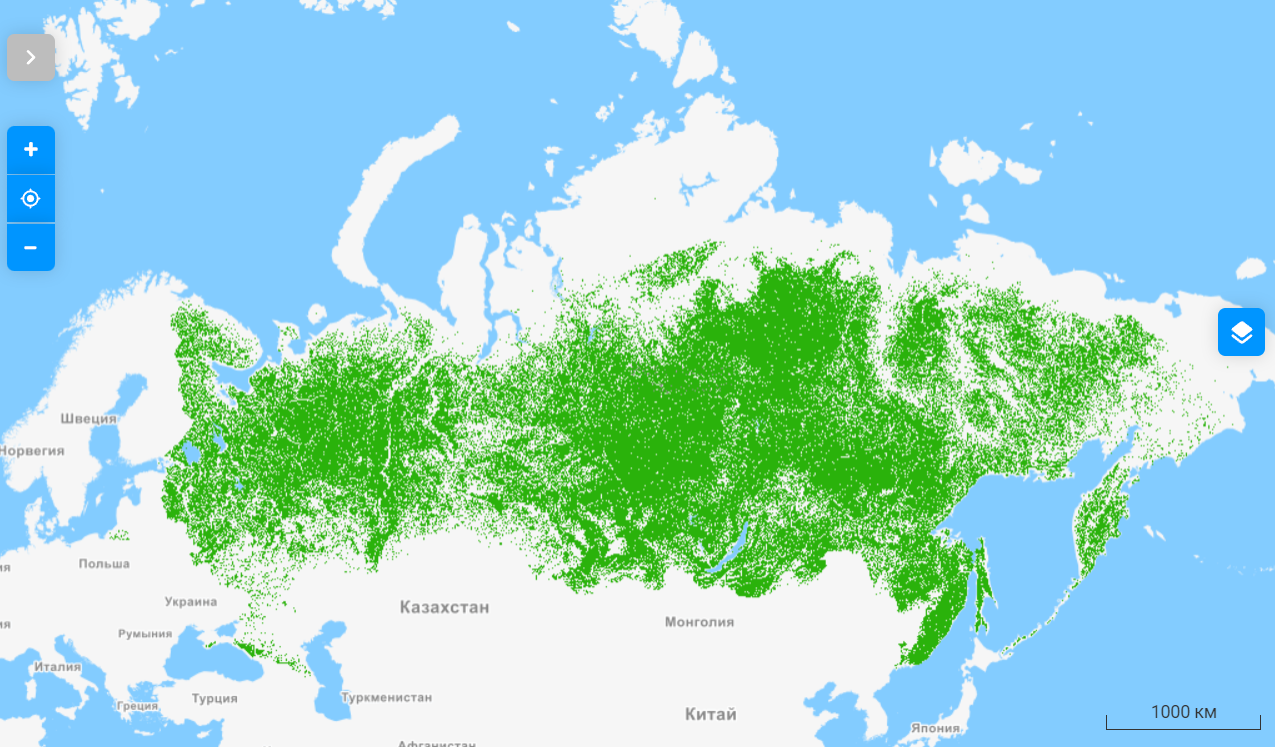 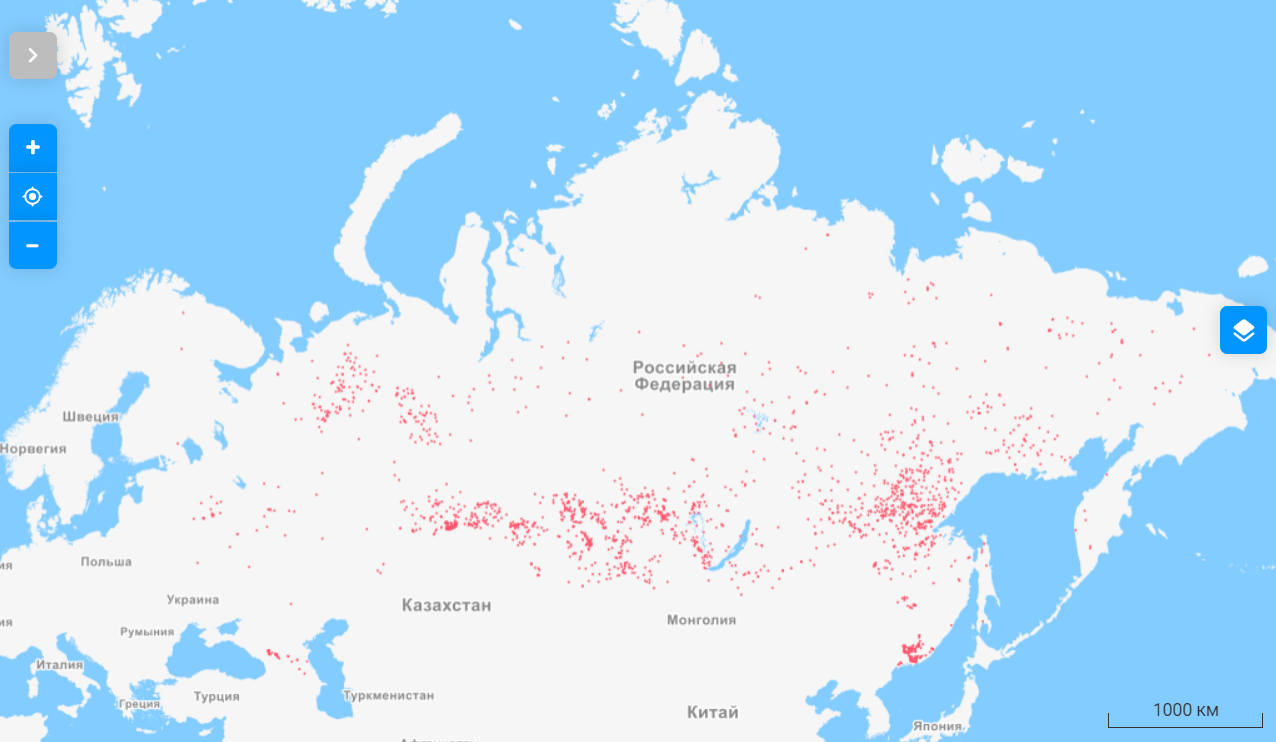 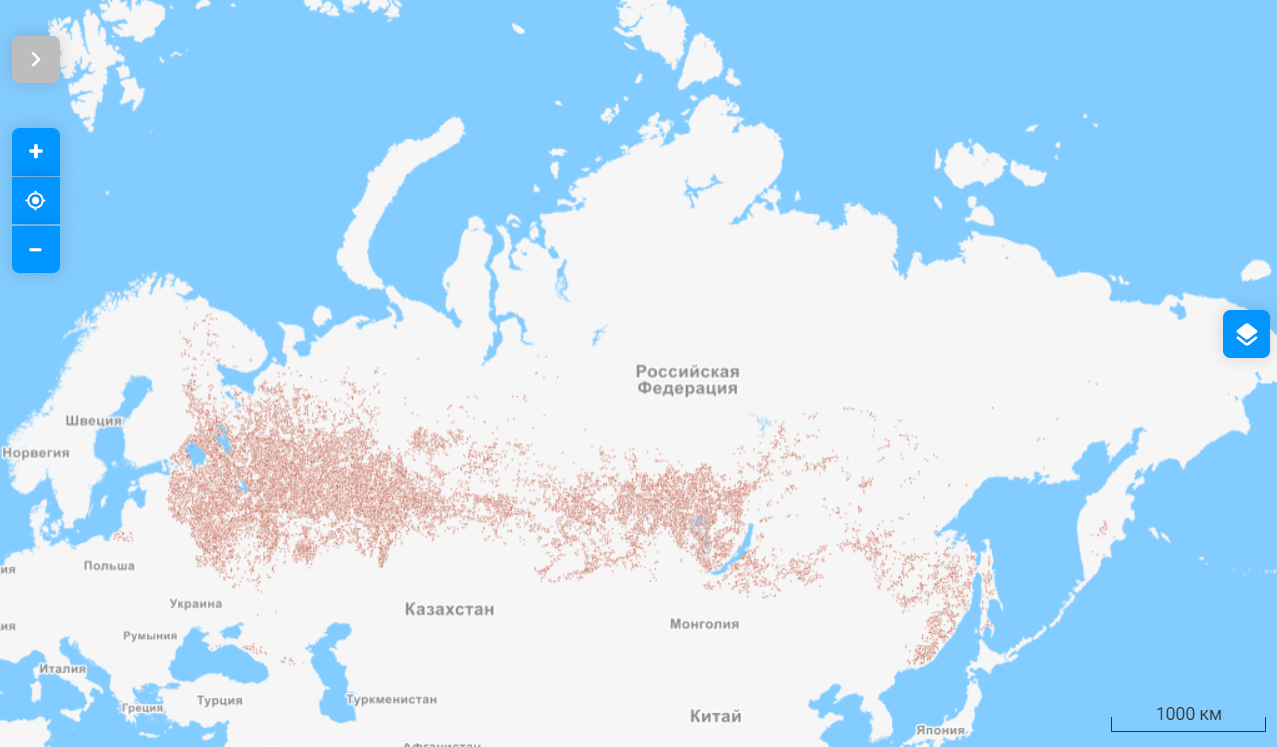 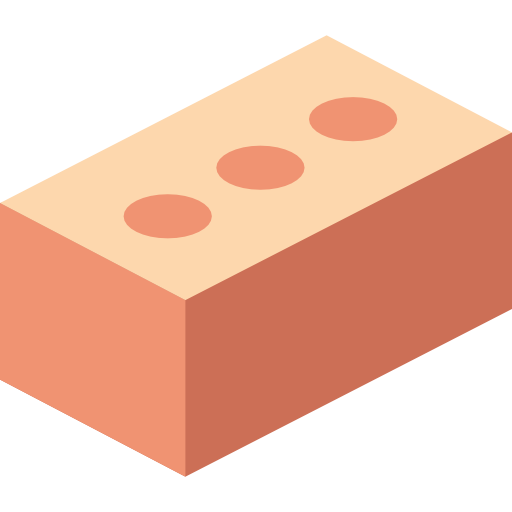 Строительство
Карьеры
Водные объекты
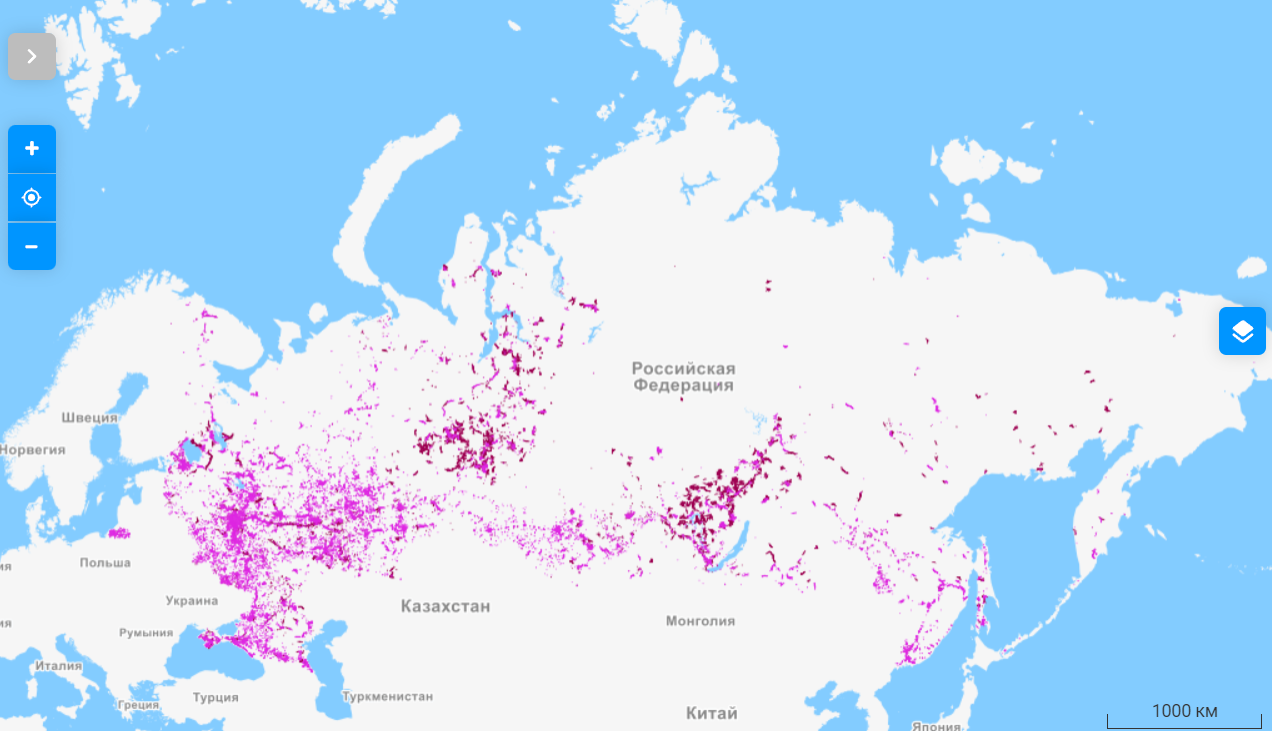 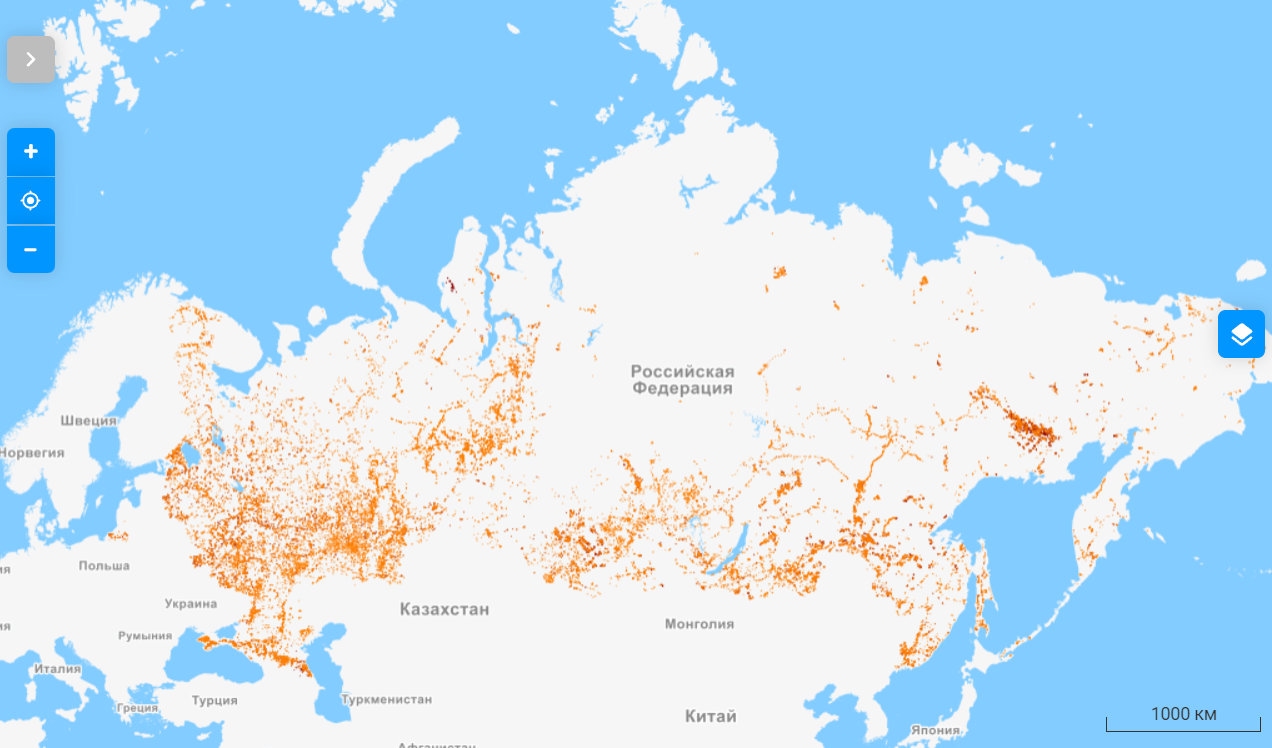 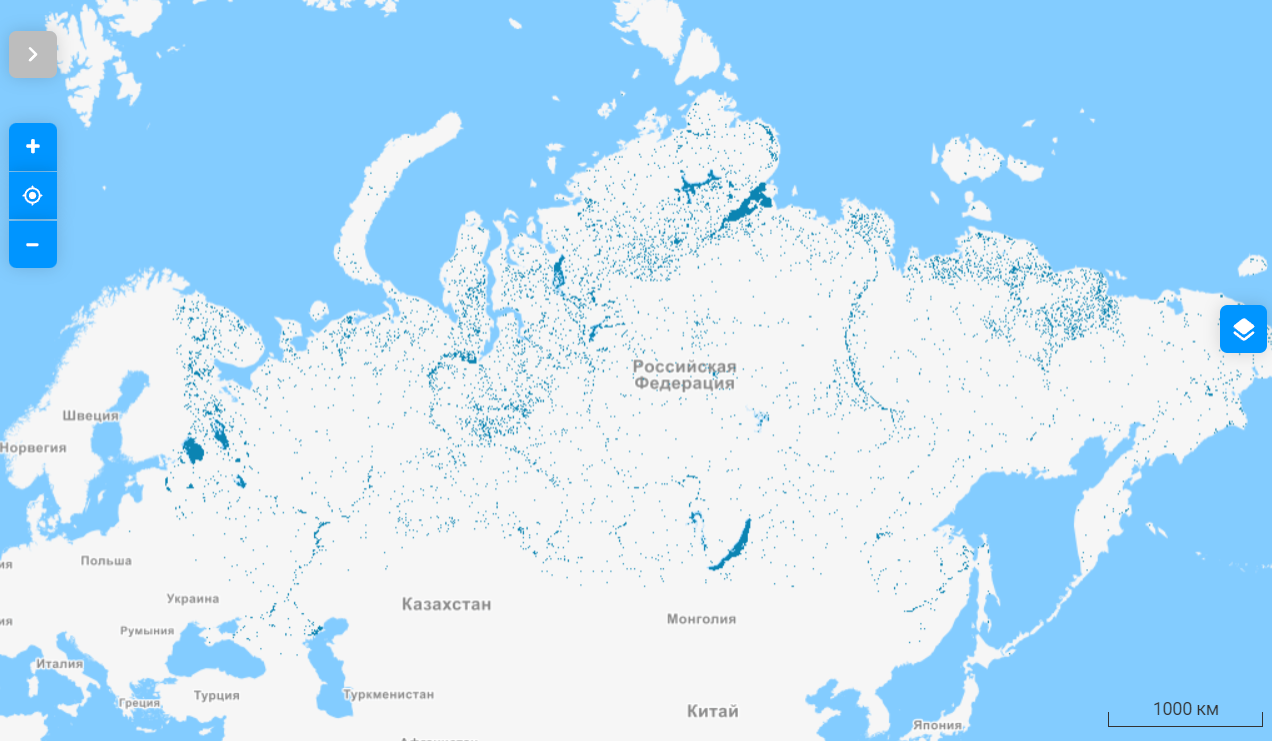 Представленные данные являются обобщенным и упрощенным отображением детализированных тематических продуктов
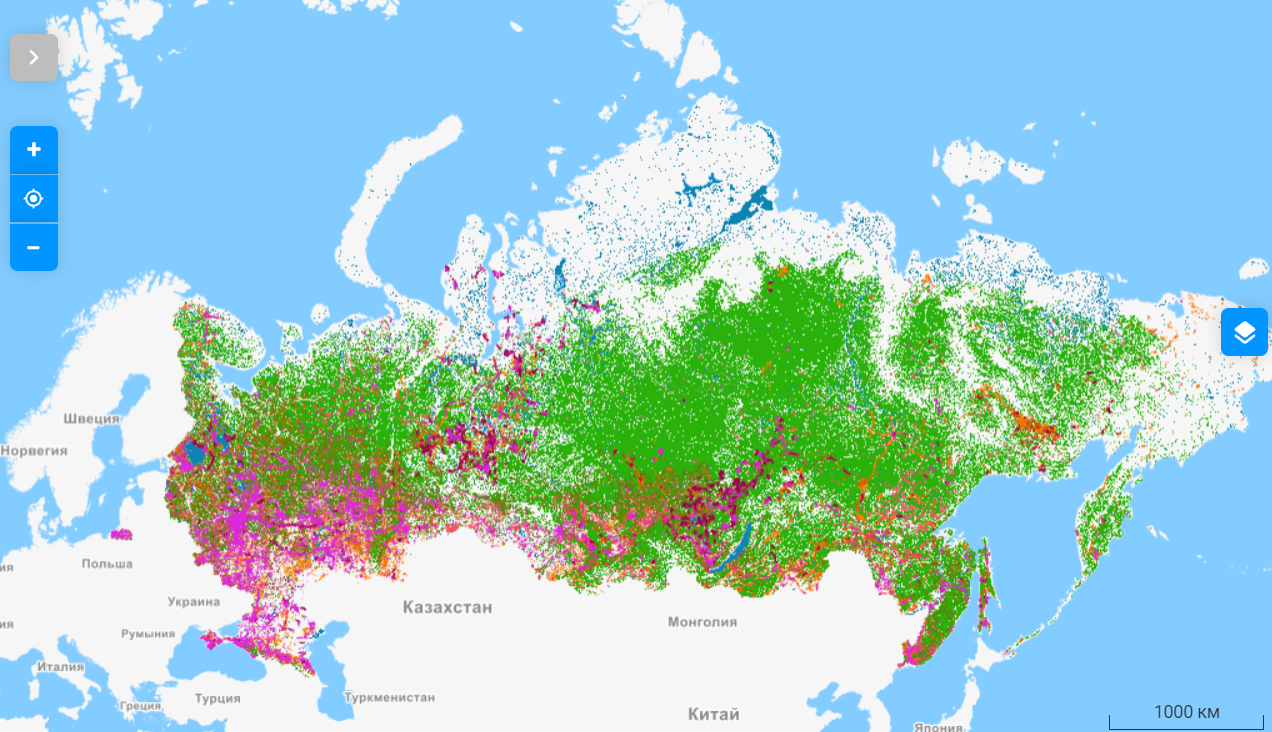 Россия из космоса: флагман нейросетевых геотехнологий
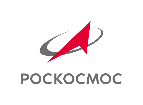 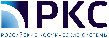 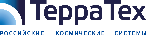 Глобальный мониторинг состояния природных объектов и ведения хозяйственной деятельности на них с помощью нейросетевых алгоритмов
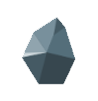 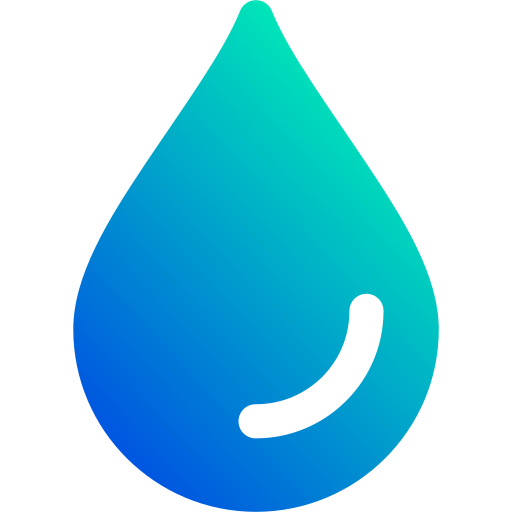 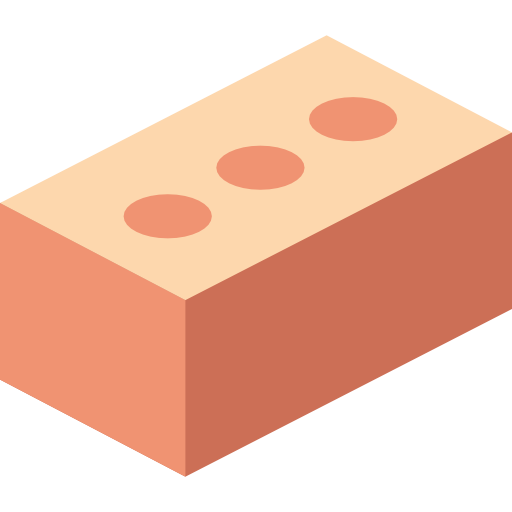 40 млн
кв. км
100+
1251
5000+
85
4
зарегистрированный пользователь
обученных  нейросетей
обработанных заказов
регионов
отрасли
вся площадь России обработана 
2-3 раза
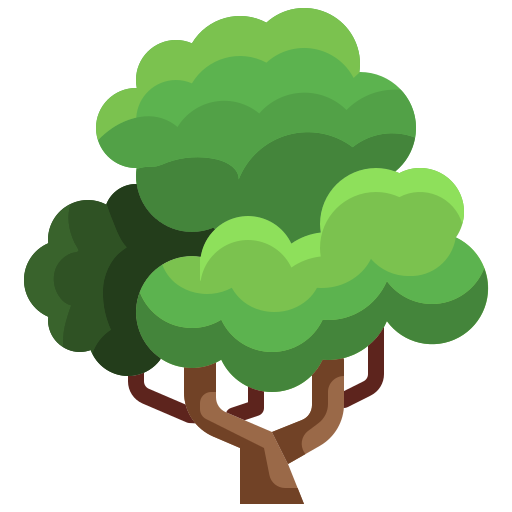 ПРИРОДНЫЕ ОБЪЕКТЫ:
береговые линии крупных водоемов,
фактическая граница леса, 
участки ветровалов и гарей
ХОЗЯЙСТВЕННАЯ АКТИВНОСТЬ:
стройки, 
вырубки, 
карьеры.
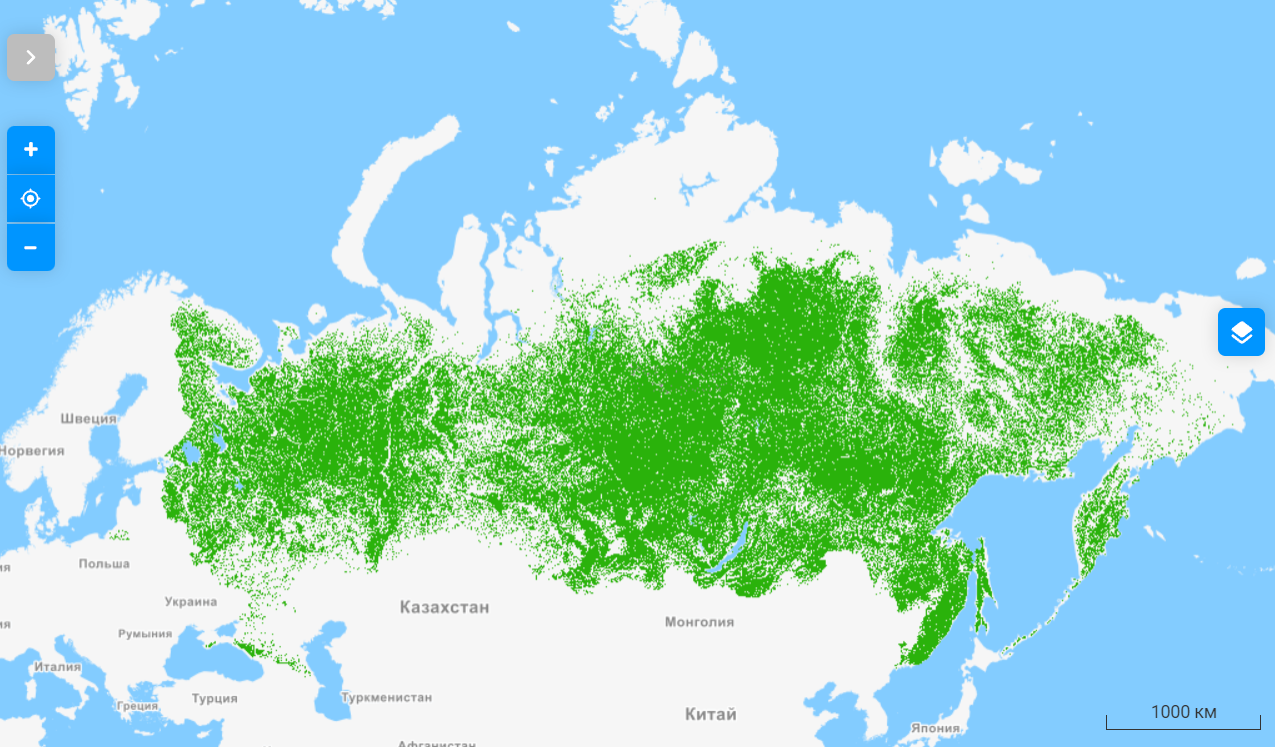 Лесопокрытые территории
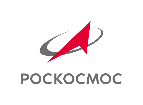 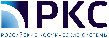 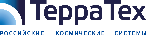 17 млн
кв. км
8,7 млн 
кв. км
общая площадь лесов России
общая площадь России
Продукт позволяет определить участки зарастающих сельхоз-земель, выявить леса вне лесного фонда, оценить динамику распространения древесной растительности, получить фактические данные о залесенности.
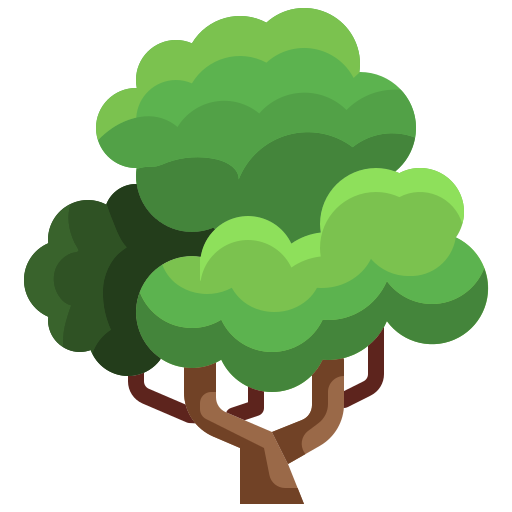 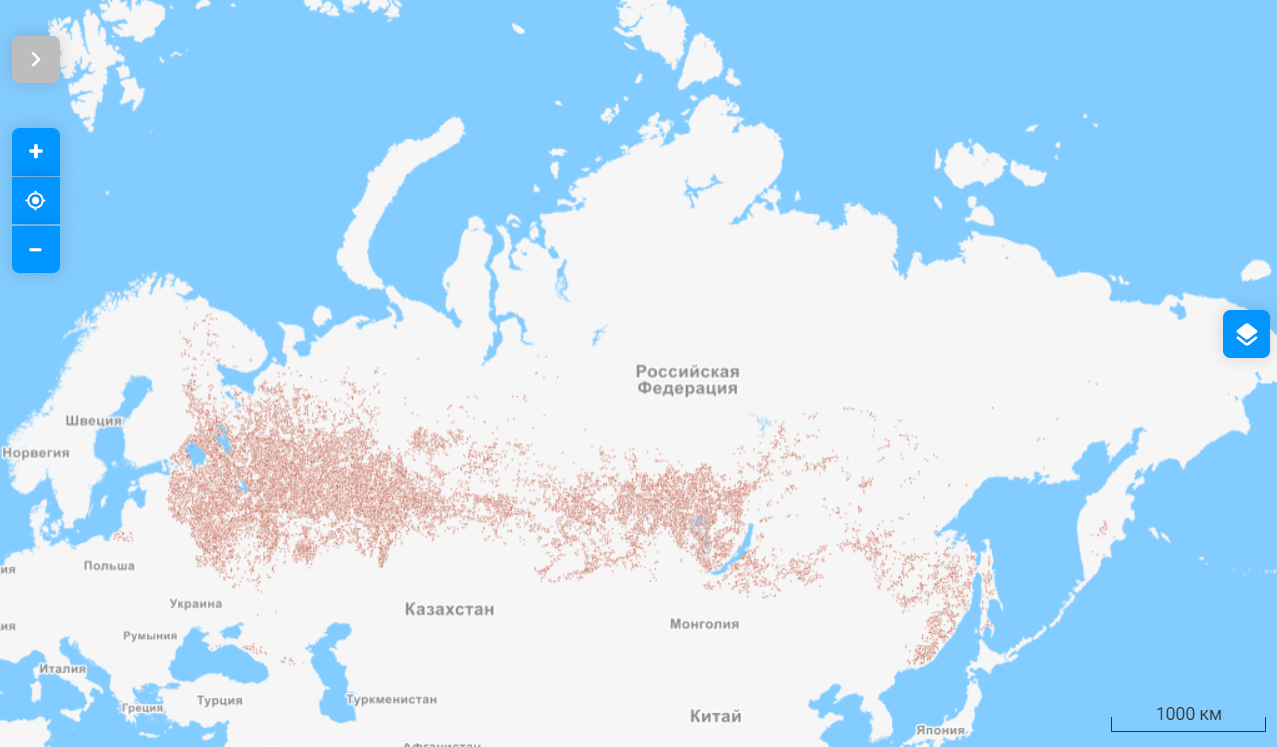 Вырубки
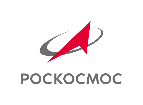 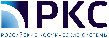 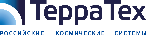 1,6
млн га
179
тыс.
0,19%
5,5 га
средняя площадь рубки
доля от площади лесов
общая площадь рубок в РФ
общее число рубок
Продукт позволяет оценить интенсивность ведения хозяйственной деятельности в лесу, помогает планировать лесопользование, упорядочивает информацию о рубках, способствует выявлению проблем.
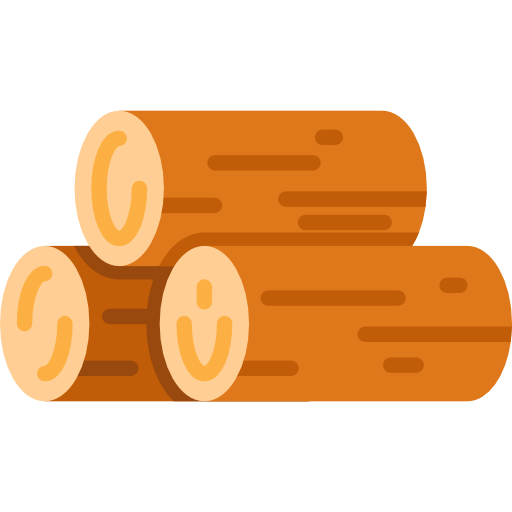 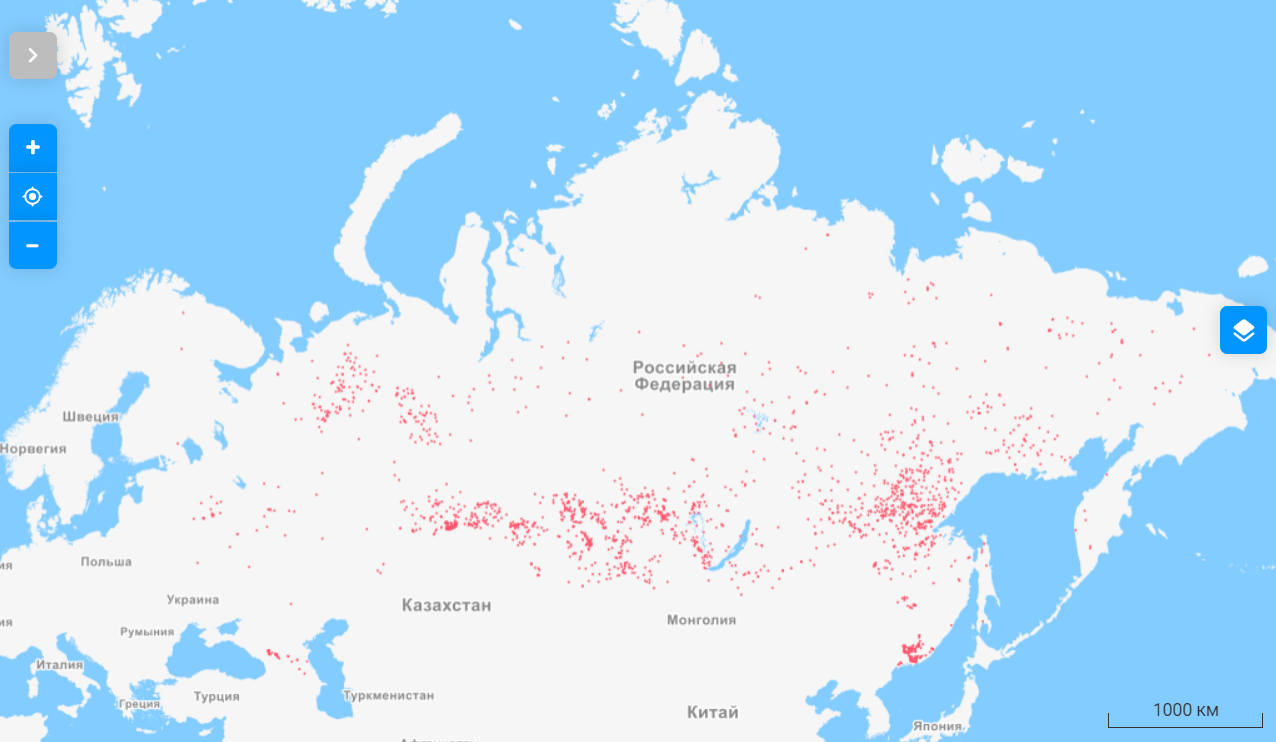 Лесные пожары
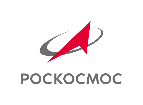 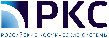 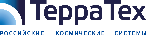 6,9
млн га
1,7тыс. га
0,8%
2 тыс.
общее число  гарей
доля от площади лесов
общая площадь гарей в РФ
средняя площадь гари
Продукт показывает накопительную статистику о площади лесных пожаров на основе космических снимков.

ПОЛЕЗНО:
при оценке последствий, прогнозировании и планировании противопожарных мероприятий.
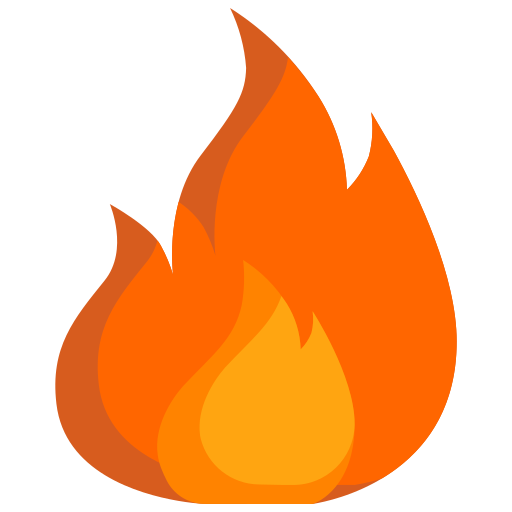 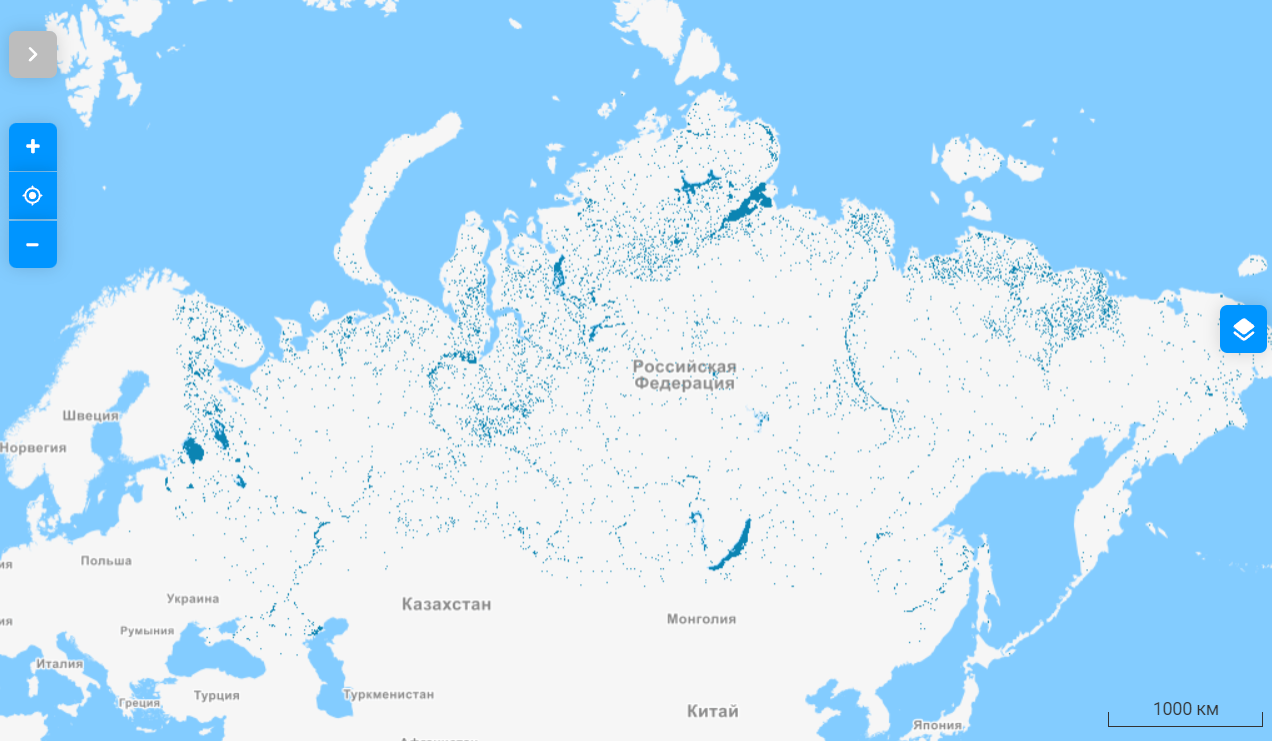 Водные объекты
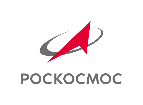 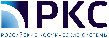 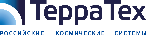 48,9
млн га
Площадь поверхности водного зеркала
Продукт позволяет оценить динамику изменения береговых линий, получить фактические данные о площади водной поверхности. 
ПОЛЕЗНО:
при обновлении сведений о границах водоохранных зон, территориальном планировании, выявлении зон потенциального затопления.
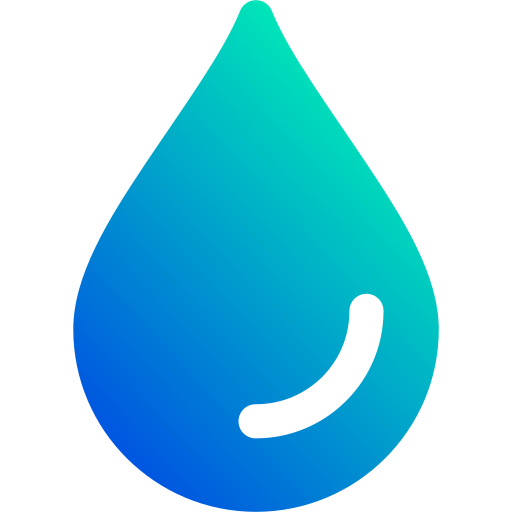 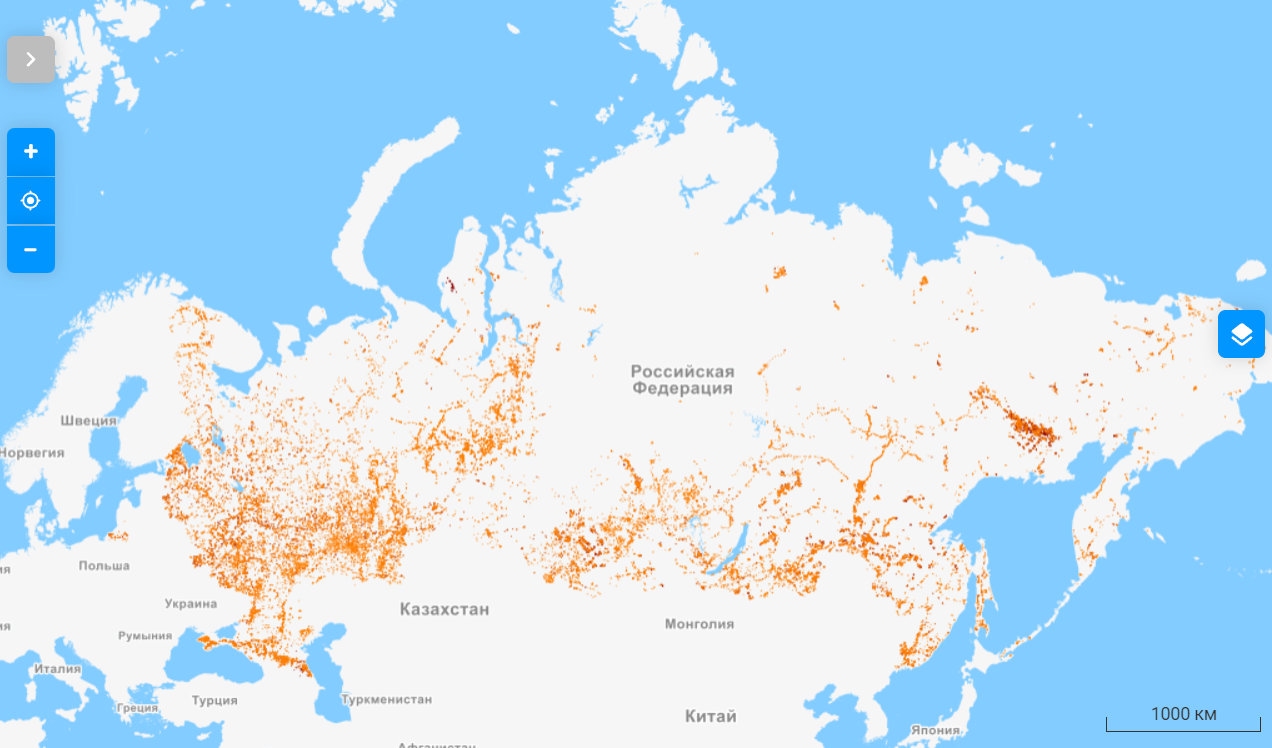 Карьеры
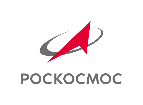 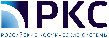 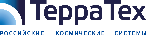 СОЛЯНОЙ КАРЬЕР
СТРОИТЕЛЬНЫЙ КАРЬЕР
1 млн. га
26 га
0,2%
64%
средняя площадь карьера
общая площадь карьеров в РФ
самый редкий тип карьеров
преобладающий тип карьеров
Продукт показывает фактическое количество, расположение, площади объектов добычи и тип добываемых открытым способом полезных ископаемых. 

ПОЛЕЗНО:
для актуализации данных региональных баз в сфере недропользования
при осуществлении экологического контроля и надзора.
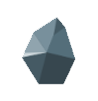 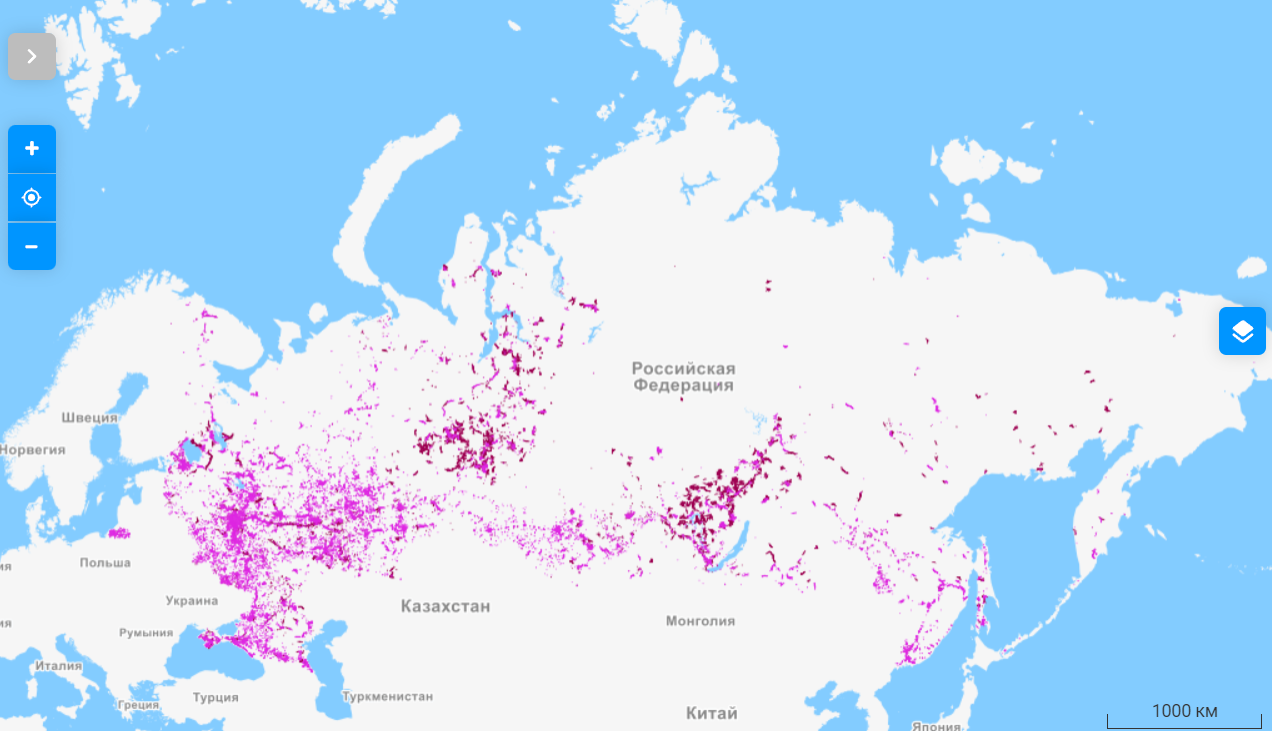 Строительство
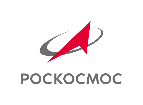 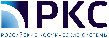 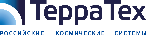 34,5
тыс.
17,4 
млн. га
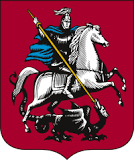 504 га
МОСКВА
средняя площадь стройки
площадь инфраструктурного строительства
лидер по числу строек
Число объектов в РФ
Продукт показывает фактическое количество, расположение, площади строительных площадок и тип строительства. 

ПОЛЕЗНО:
при планировании развития территорий, 
при подготовке работ по актуализации налогооблагаемой базы, 
При выявлении несанкционированного строительства 
при формировании индексов индустриальной активности.
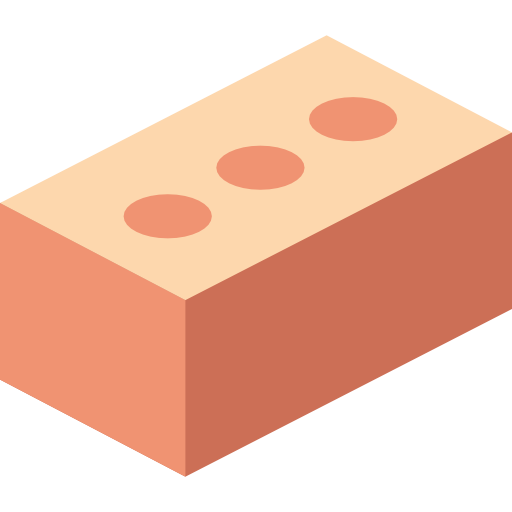 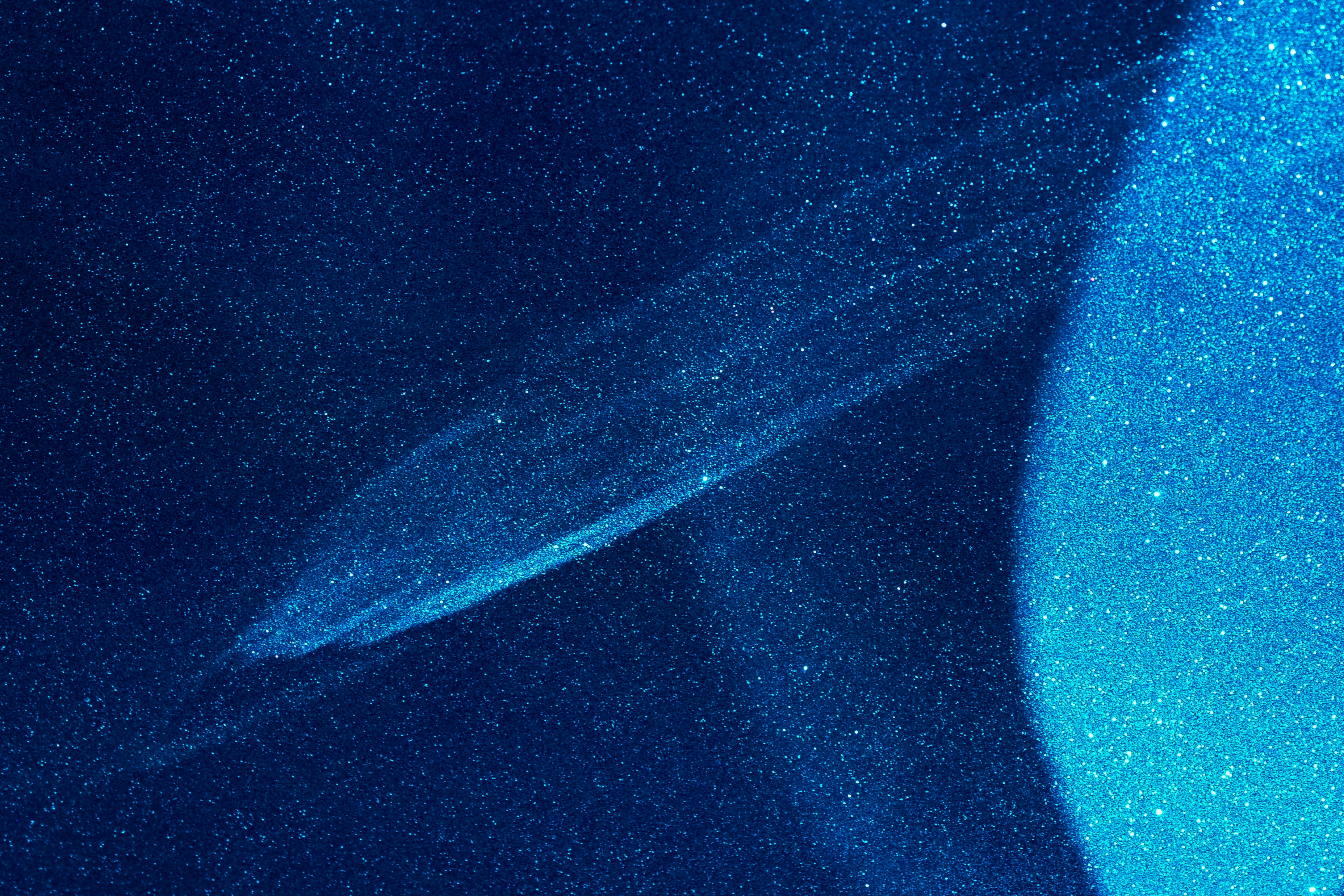 2023: Продукты на основе съемки
среднего и высокого разрешения
14
Расширенный набор продуктов
14 новых продуктов на заданную территорию
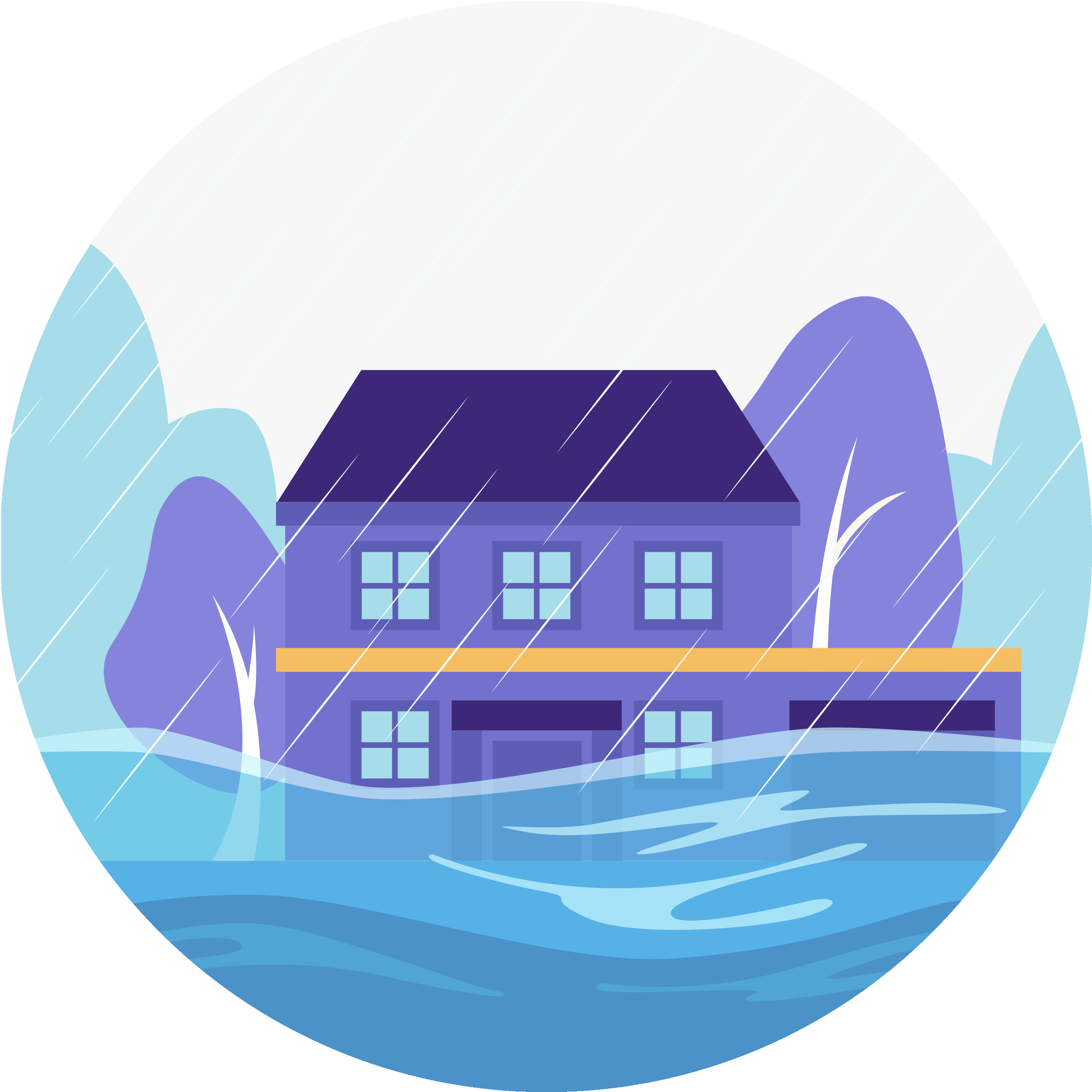 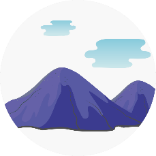 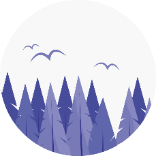 Чрезвычайные происшествия
Лес-контроль
Карьеры
Нарушенные земли
Сельхоз-мониторинг
Новые продукты:
5 продуктов по сельскому хозяйству
3 продукта по лесному хозяйству
1 продукт по недропользованию
4 продукта по чрезвычайным ситуациям
1 продукт по нарушенным землям
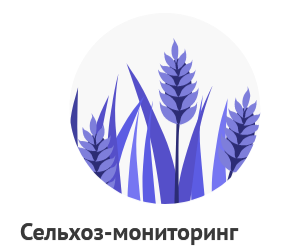 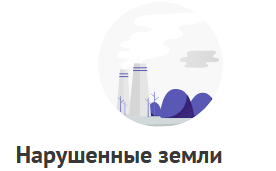 ИЮЛЬ 2023 
15
Сервис «Сельхоз-мониторинг»
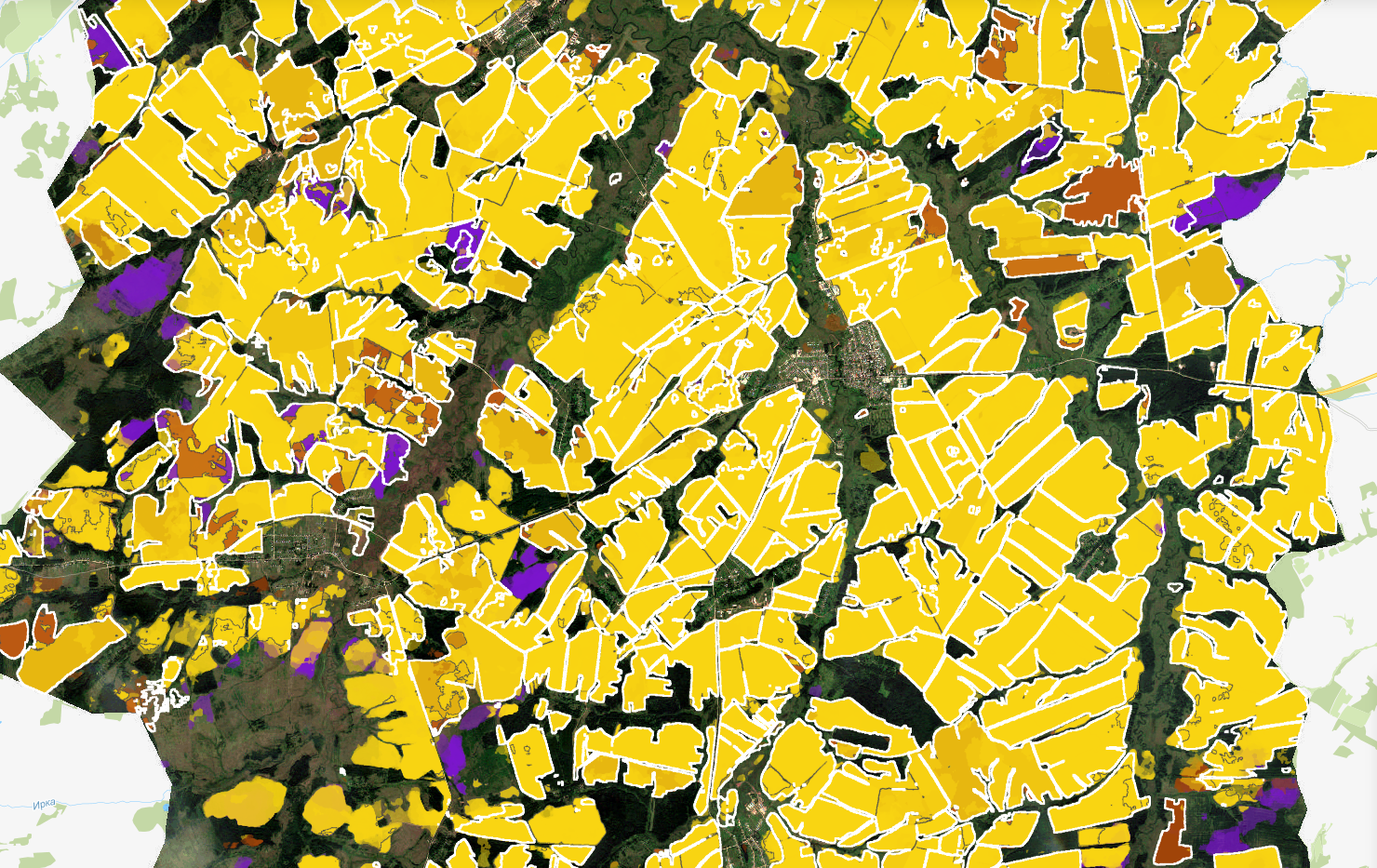 16
* на каждый регион
Сервис «Лес-контроль»
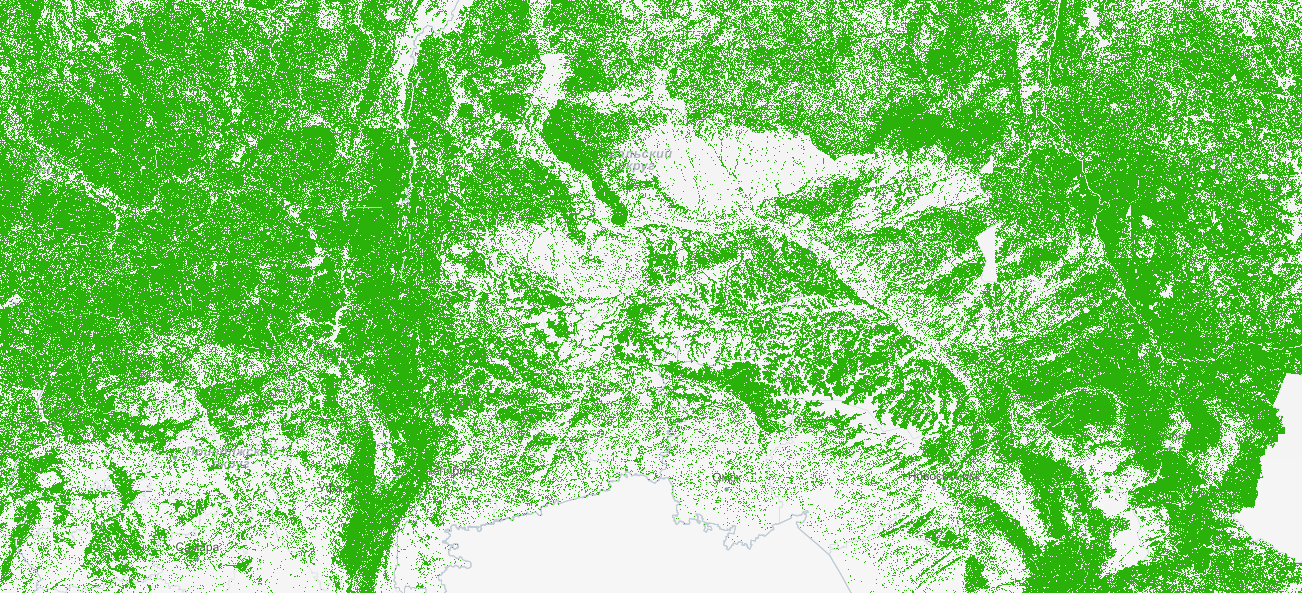 17
* на каждый регион
Сервис «Карьеры»
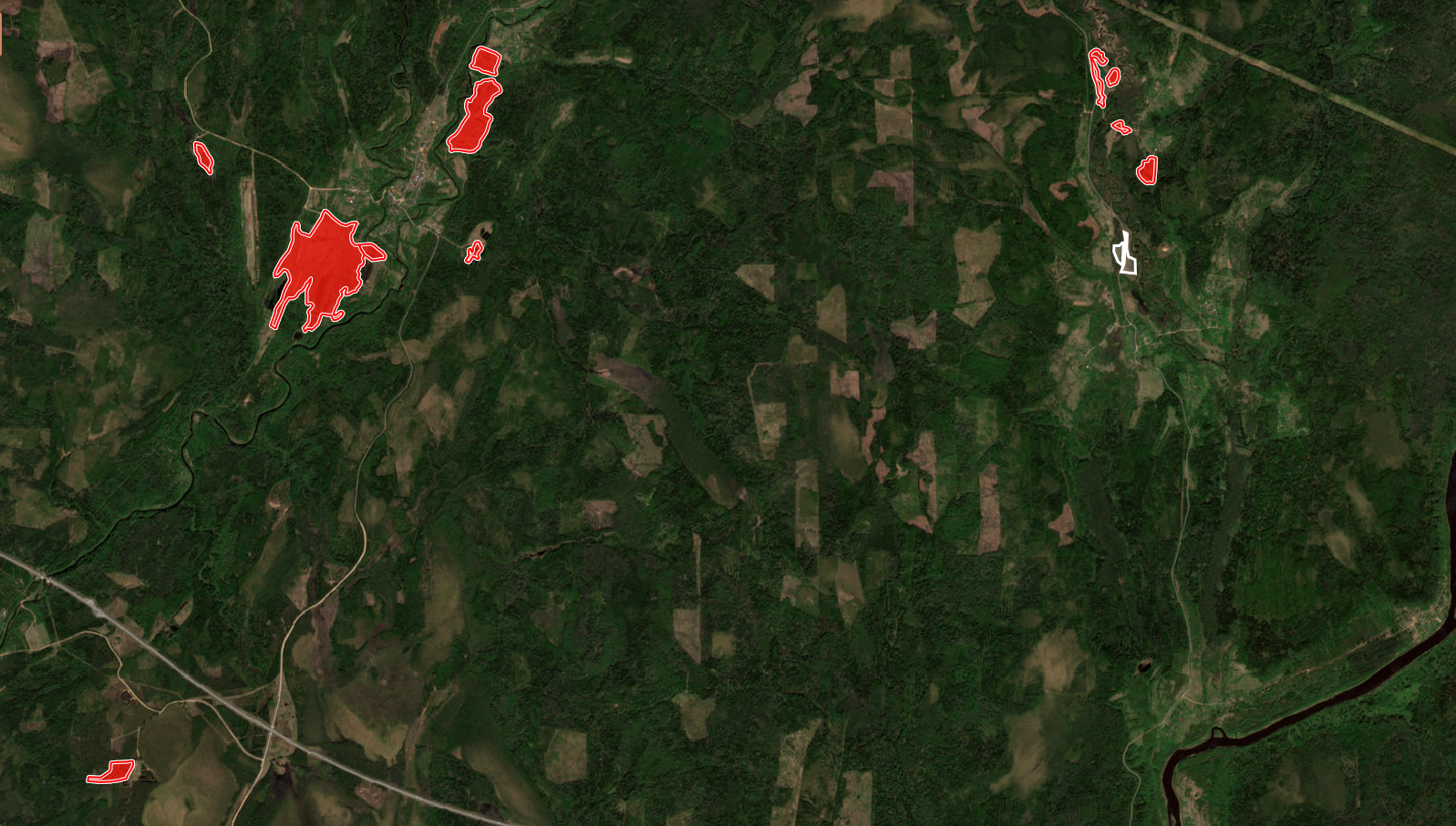 18
* на каждый регион
[Speaker Notes: Регионы заинтересованы передачу своей информации, что не было предусмотрено в 1м этапе. Во 2м предусмотрели.]
Сервис «Чрезвычайные ситуации»
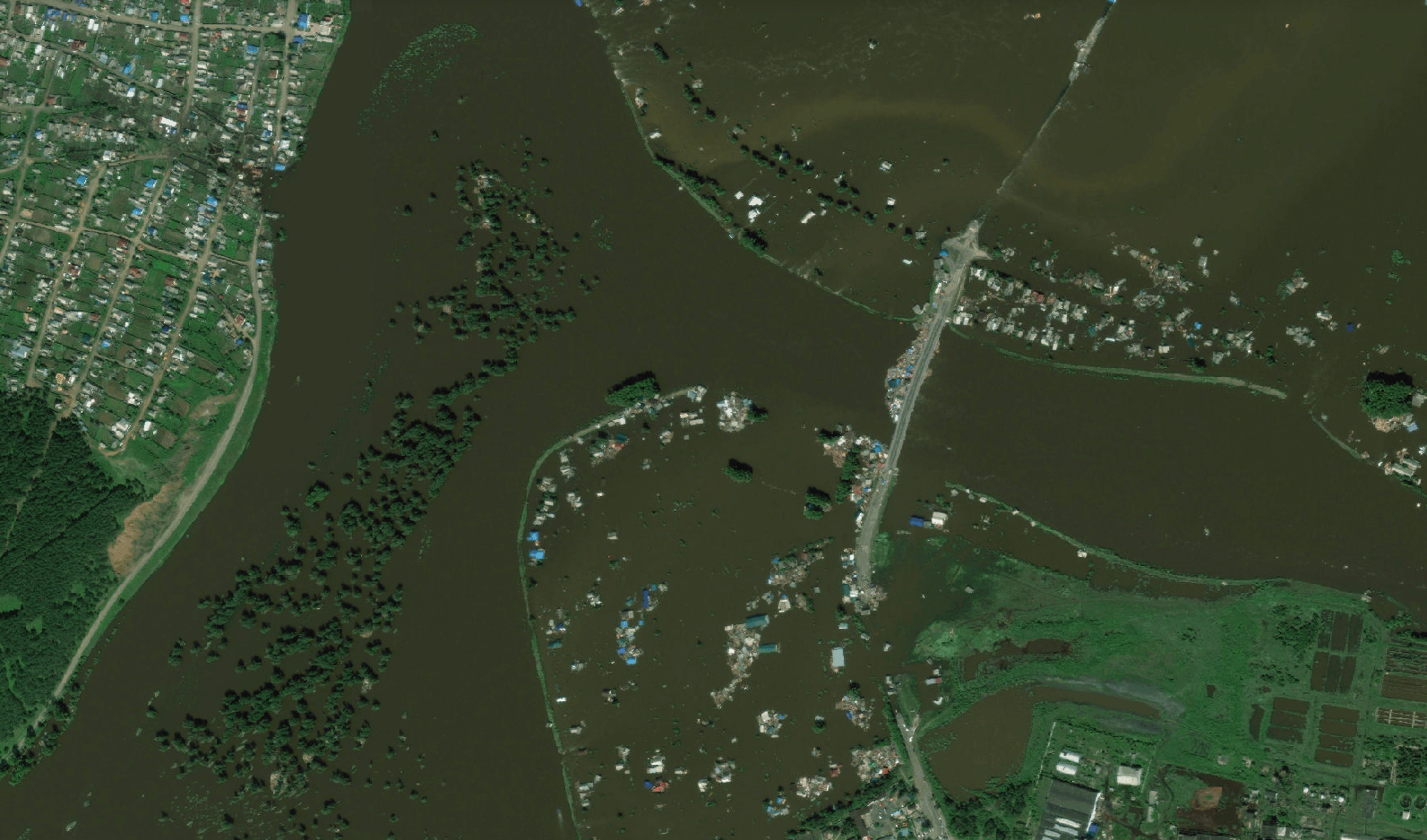 19
* на каждый регион
Сервис «Нарушенные земли»
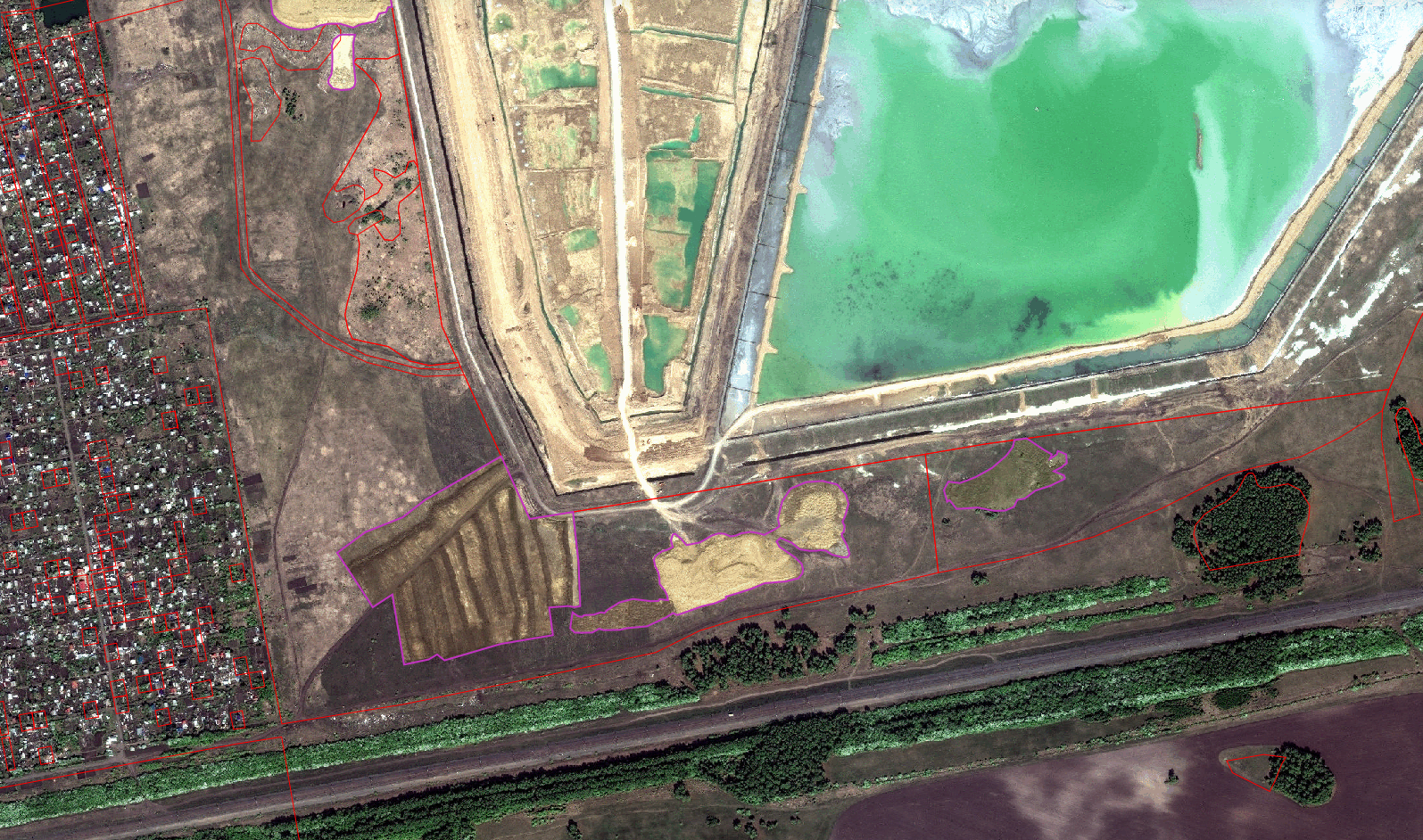 * на каждый регион
20
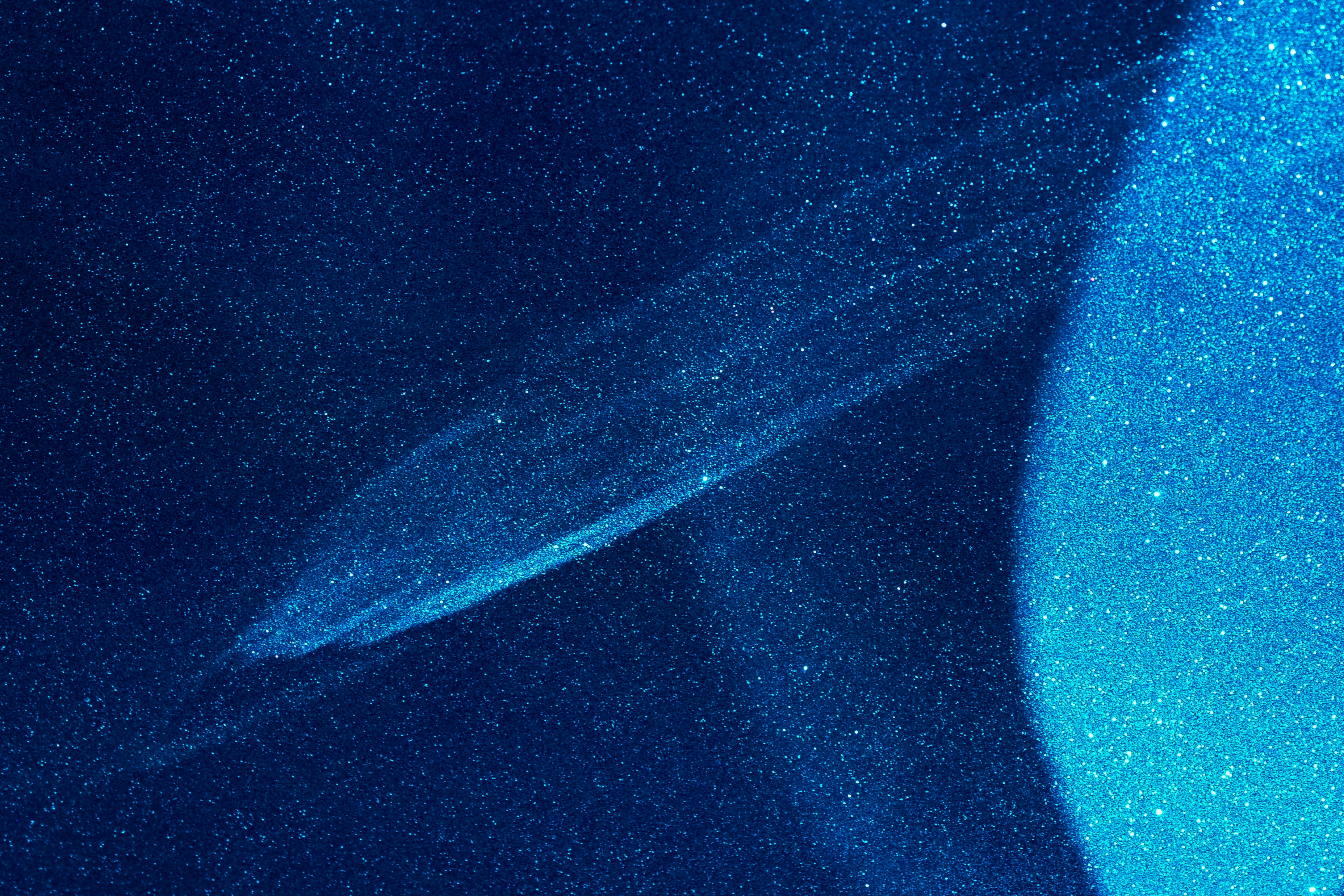 Технологический базис проекта «Цифровая Земля – Сервисы»
21
Платформа «Цифровая Земля»
СТЕК ТЕХНОЛОГИЙ:
Ubuntu 18.04 LTS, Cent OS
Docker
Nginx
Python 3, Go, JavaScript
Flask – фреймворк веб-приложений 
Серверная ОС с открытым кодом на базе ReactOS
RabbitMQ
Mapnik, GDAL
OpenLayers
PostgreSQL/PostGIS
MongoDB
PyTorch, Keras, TenzorFlow, TenzorRT
Scikit-image, scikit-learn, opencv
Микросервисная архитектура
Взаимодействие между модулями по REST API в формате JSON
Система очередей с приоритизацией и распределением задач
Набор удобных API для встраивания готовых продуктов в сторонние системы пользователей
Автоматическая загрузка данных ДЗЗ из разнообразных источников
Разноуровневые пользователи
Оповещения и алерты
Управление проектами внутри системы
IaaS: комплексная инфраструктура для обработки данных и обучения ИИ
22
Платформа «Цифровая Земля»: источники данных
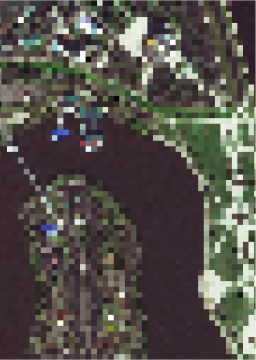 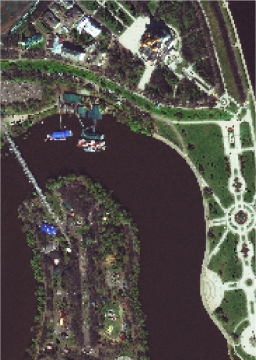 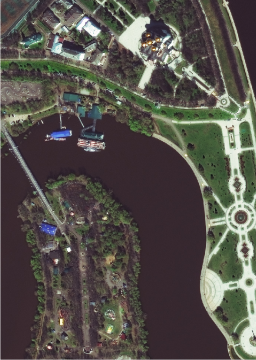 Среднее разрешение космоснимка
Высокое разрешение космоснимка
Сверхвысокое разрешение космоснимка
Аэрофотосъемка (вертолет/БПЛА)
Радиолокационная космическая съемка
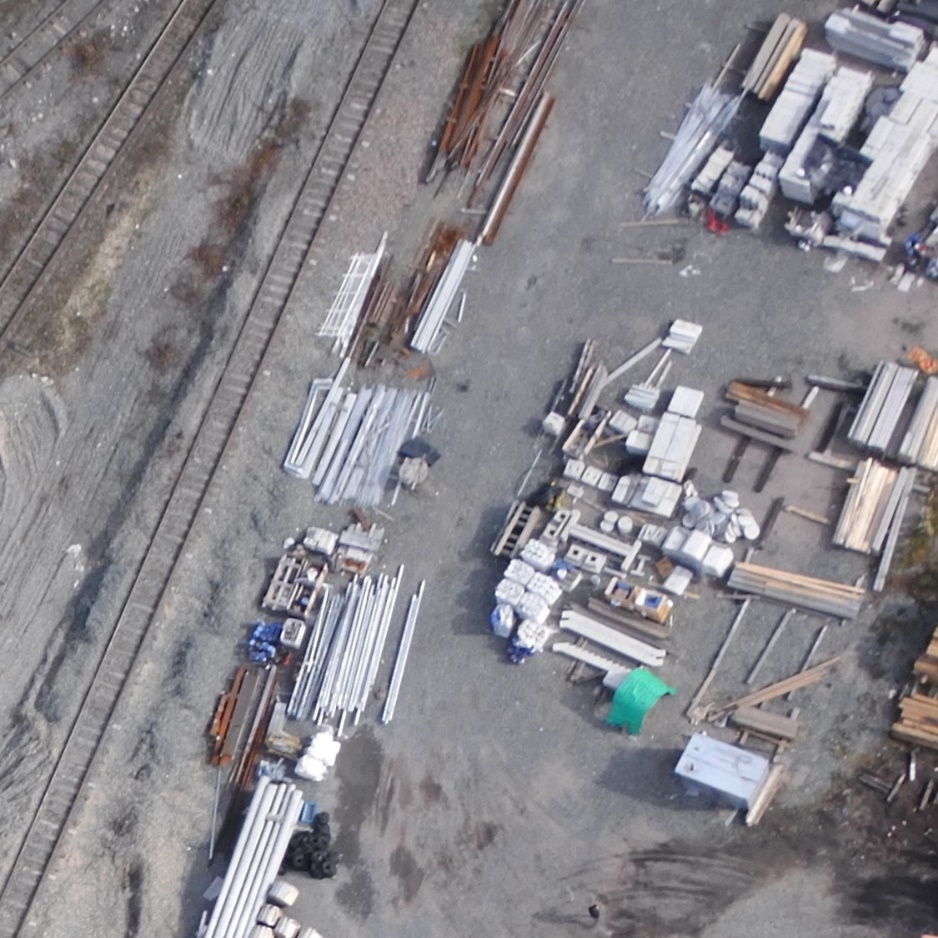 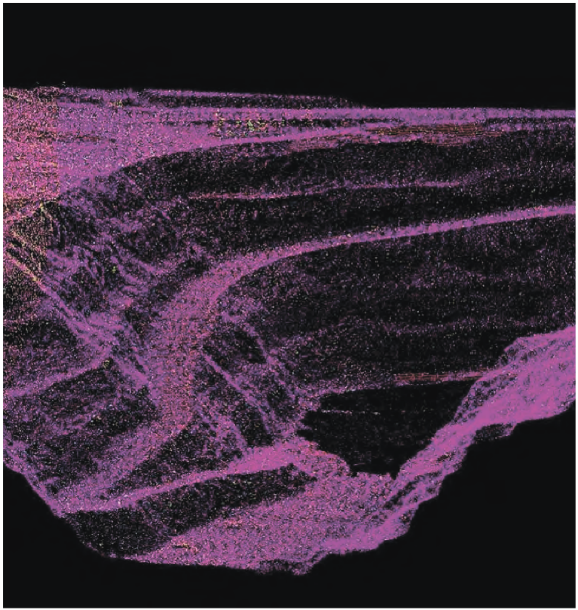 2,5 м
0,5 м
0,05 м
1 - 60 м
10 м
ЦИФРОВАЯ ЗЕМЛЯ РАБОТАЕТ СО ВСЕМИ ВИДАМИ ДАННЫХ ДЗЗ
23
Адаптация/дообучение нейросетей
Региональные особенности и специфические требования
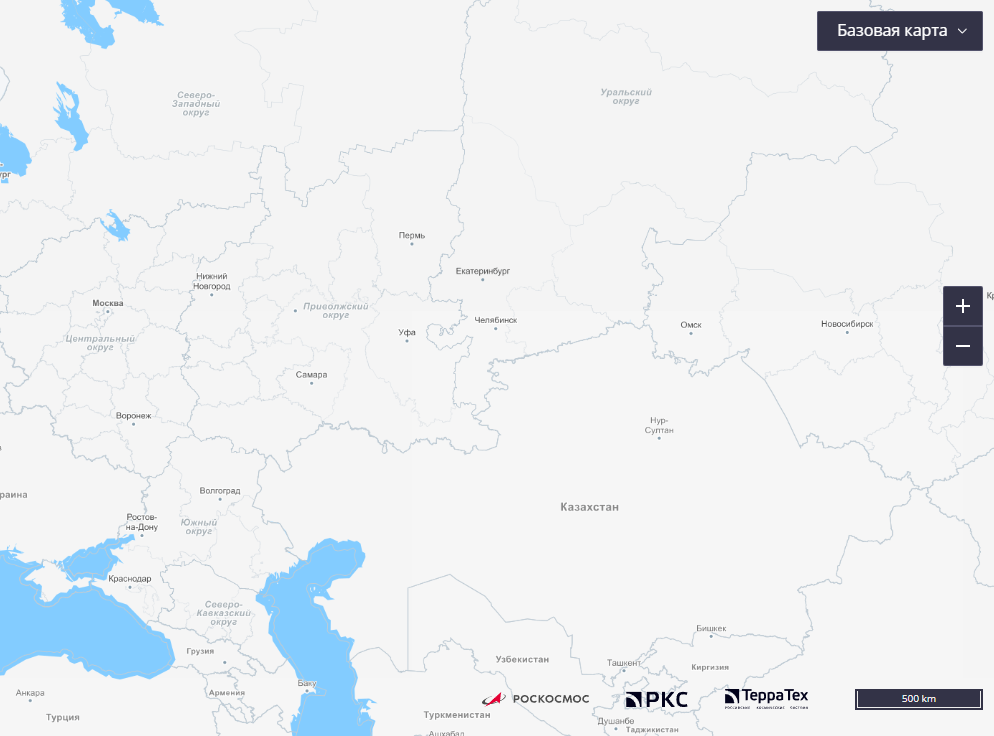 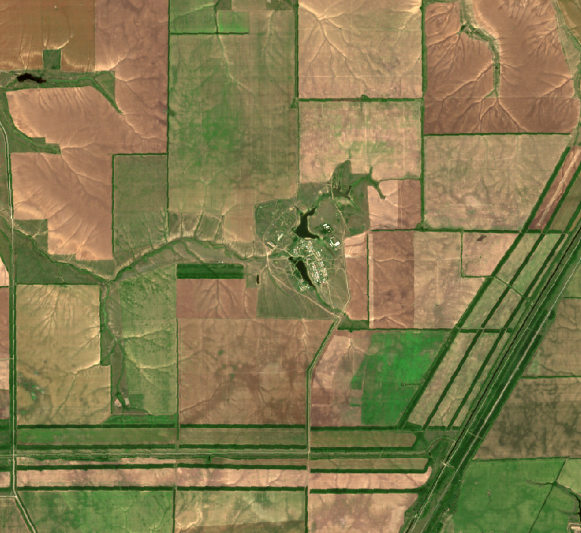 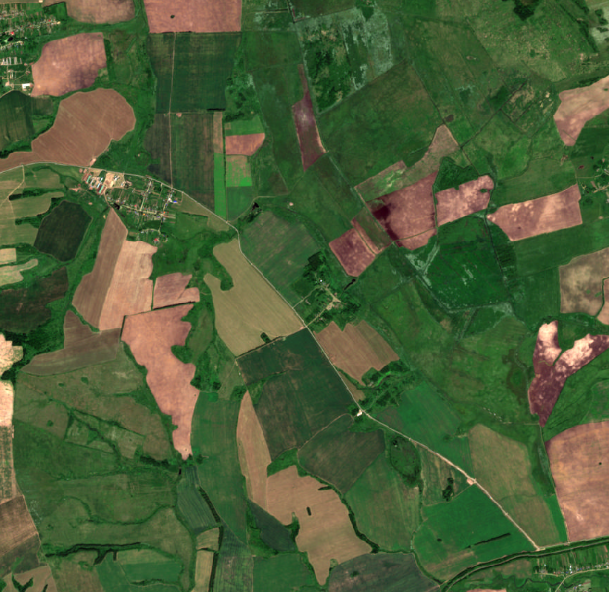 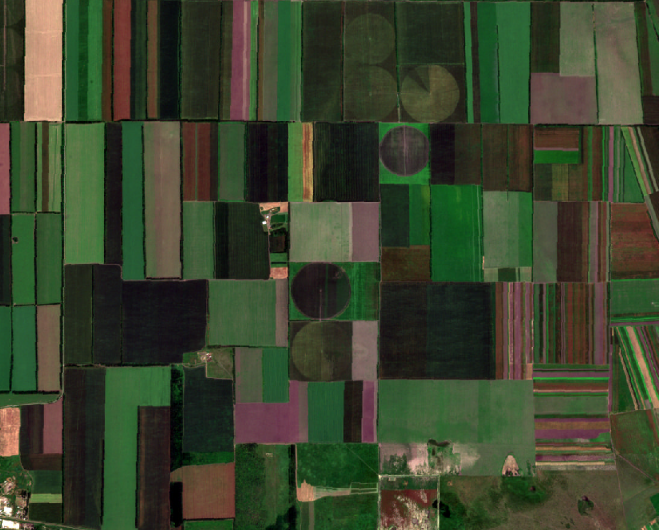 Приволжский округ
Центральный округ
Южный округ
24
Среда машинного обучения «Цифровая Земля»
SaaS 
Облачный сервис непрерывного мониторинга посредством нейросетевой обработки данных
PaaS 
Платформенные (информационные отраслевые) сервисы ИС «ЦЗ» - настроенные инструменты для обеспечения потребителей продуктами на основе данных ДЗЗ по 7 ключевым направлениям
IaaS 
Облачная инфраструктура как услуга:
виртуальные серверы для выполнения обработки данных, хранения данных
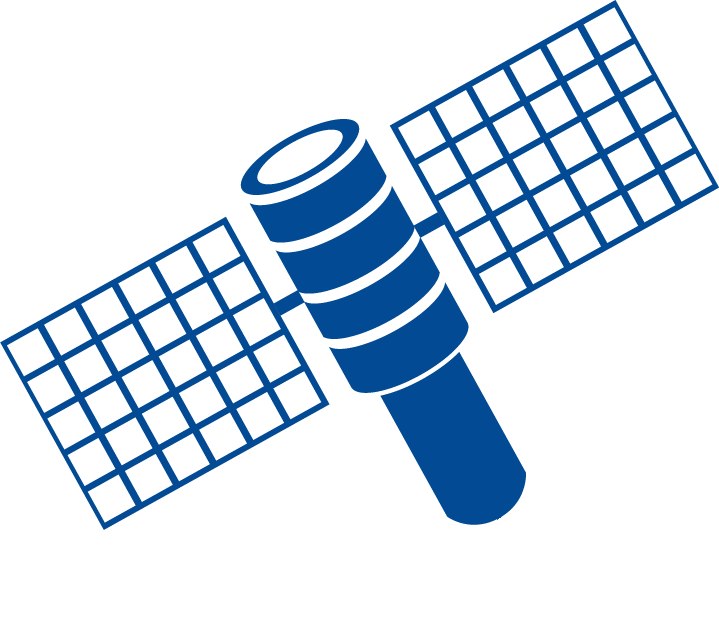 Исходныеданные ДЗЗ
+ архив
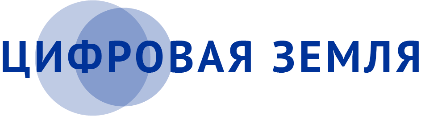 Вычислительные ресурсы
Серверный компонент модуля непрерывного мониторинга
Отраслевая информационная система
Каталогизация
Хранение

Виртуализация

Облачные технологии
АПОИ

НЕЙРОСЕТИ

ОБРАБОТКА
Операционная система
Среда машинного обучения
Средства проверки
Связующее ПО
СУБД
Данные ДЗЗ
Средства тестирования
Интеграция с информационными системами пользователей
Использование уже готовых и настроенных платформенных сервисов для специализированных задач
Готовый сервис для конкретной прикладной функции, размещенный в облаке
Вычислительные мощности для запуска своих решений
25
Проект с ФГБУ «Рослесинфорг»: схема взаимодействия
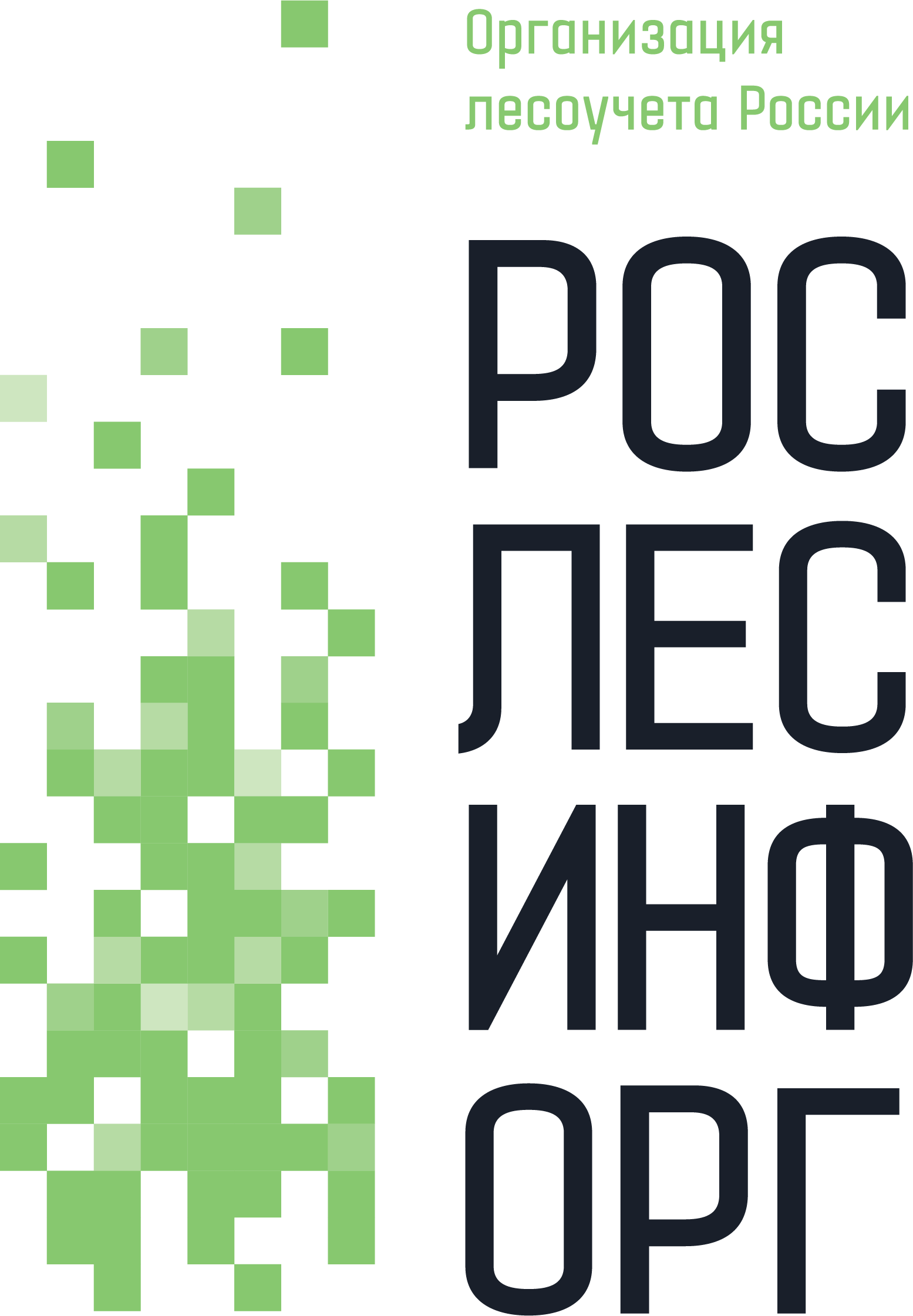 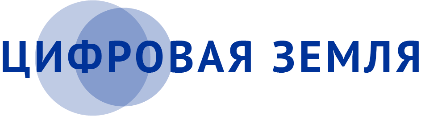 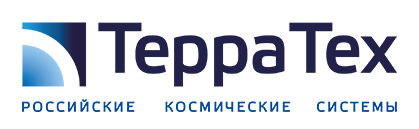 ФГБУ «Рослесинфорг»
«Цифровая Земля - Сервисы» АО «Терра Тех»
Оператор сервисов Роскосмоса
Технологии анализа космических снимков и нейросети
Система хранения, обработки и предоставления данных
Первичная аналитика и инфографика
Полномочия в части учета лесных ресурсов
Цифровой архив данных лесоустройства

Специализированные инструменты работы с данными
Статистика хозяйственной деятельности
ИС «Цифровая земля»
Контур ФГБУ «Рослесинфорг»
SaaS
PaaS
Модуль непрерывного мониторинга «Рослесхоз»
Операционная система
Серверный компонент модуля непрерывного мониторинга «Рослесхоз»
API
СУБД
Операционная система
Средства проверки
Связующее ПО
QGIS
Средства тестирования
Данные ДЗЗ
База данных
Сопутствующее ПО
Среда машинного обучения
26
Процесс взаимодействия
ФГБУ «Рослесинфорг» как автономный внешний пользователь платформы «Цифровая Земля»
Контур ФГБУ «Рослесинфорг»
ИС «Цифровая земля»
НЕПРЕРЫВНЫЙ МОНИТОРИНГ 
ЛЕСНОГО ФОНДА
Обработка и анализ снимков ДЗЗ
Хранение данных
Работа со снимками
ГИС QGIS
Выбор снимка и параметров его обработки
Космические снимки РФ:
Канопус-В
Прикладное ПО
Проверка параметров и валидация заказа
контроль результатов
Системное ПО
+ самостоятельный подбор данных из внешних источников
Комплексная обработка и анализ, в том числе ИИ
Космические снимки:
Landsat, Sentinel
Действия по обучению нейросетевых моделей
Подбор данных для верификации по вырубкам
Обучение и модернизация нейросетевых моделей
ПАРАЛЛЕЛЬНОЕ ДООБУЧЕНИЕ НЕЙРОСЕТЕЙ
Разработка списка классов лесоизменений
Согласование списка классов лесоизменений
1
2
разметка + снимки
Подбор данных для обучения
Архивная съемка
3
4
Разметка нейросети по лесничествам Архангельской и Иркутской областей
5
Верификация разметки
6
Добавление объектов отсутствующих классов в разметку
8
Обучение и дообучение нейронной сети
7
27
Усложнение условий
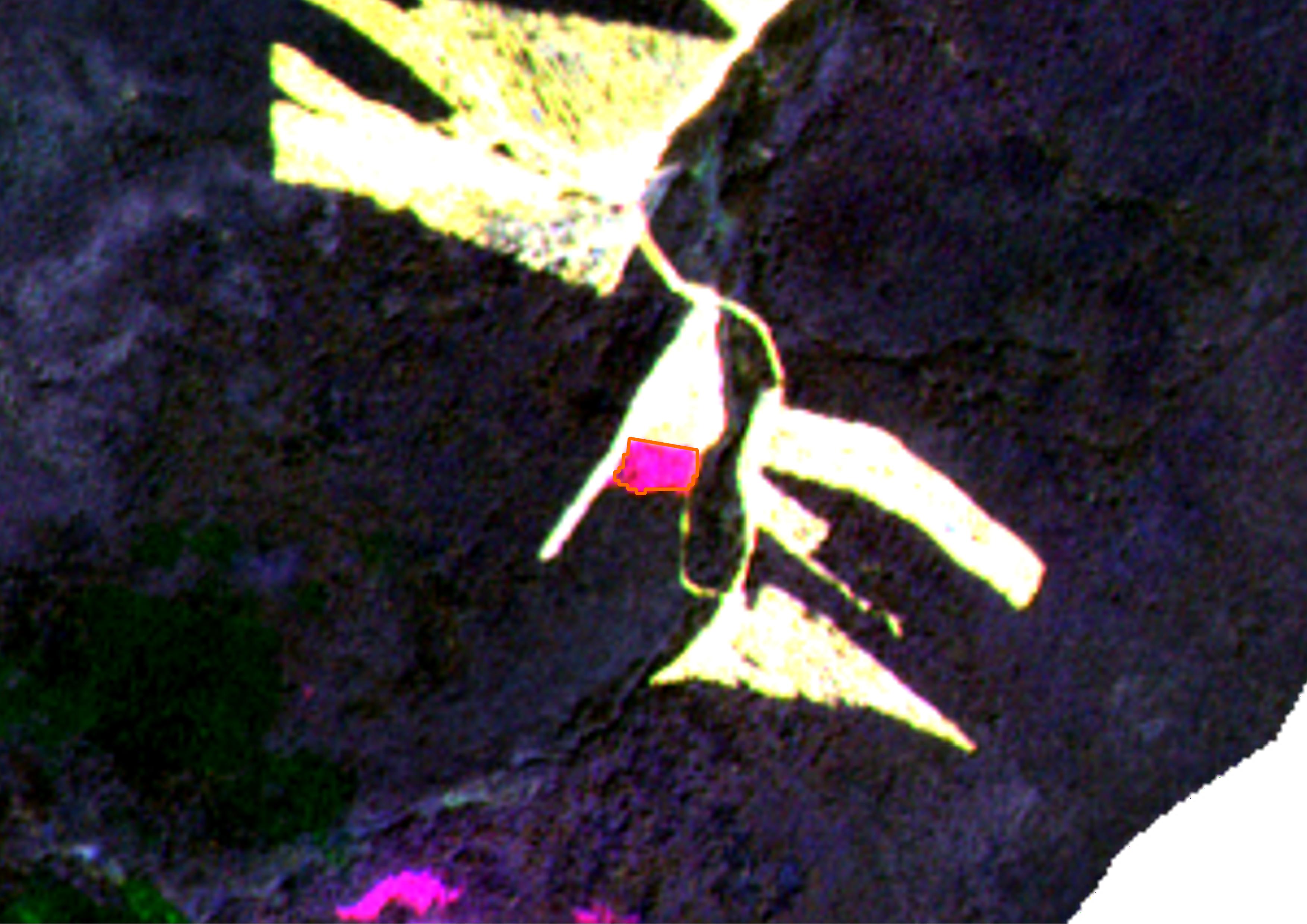 4 лесничества
Амурская область, Забайкальский край, Республика Бурятия
Особые природно-климатические условия
Новый характер рубок
Реализация с июня 2023
Ежемесячный и непрерывный мониторинг
В работе:
284 сцены обработано ИИ 
213 рубок выявлено 

Первые результаты мониторинга находятся на верификации
Предварительно определены новые типы и признаки рубок для автоматического распознавания
Формируются гипотезы по совершенствованию процесса обучения
Продолжается обучение по новым сенсорам
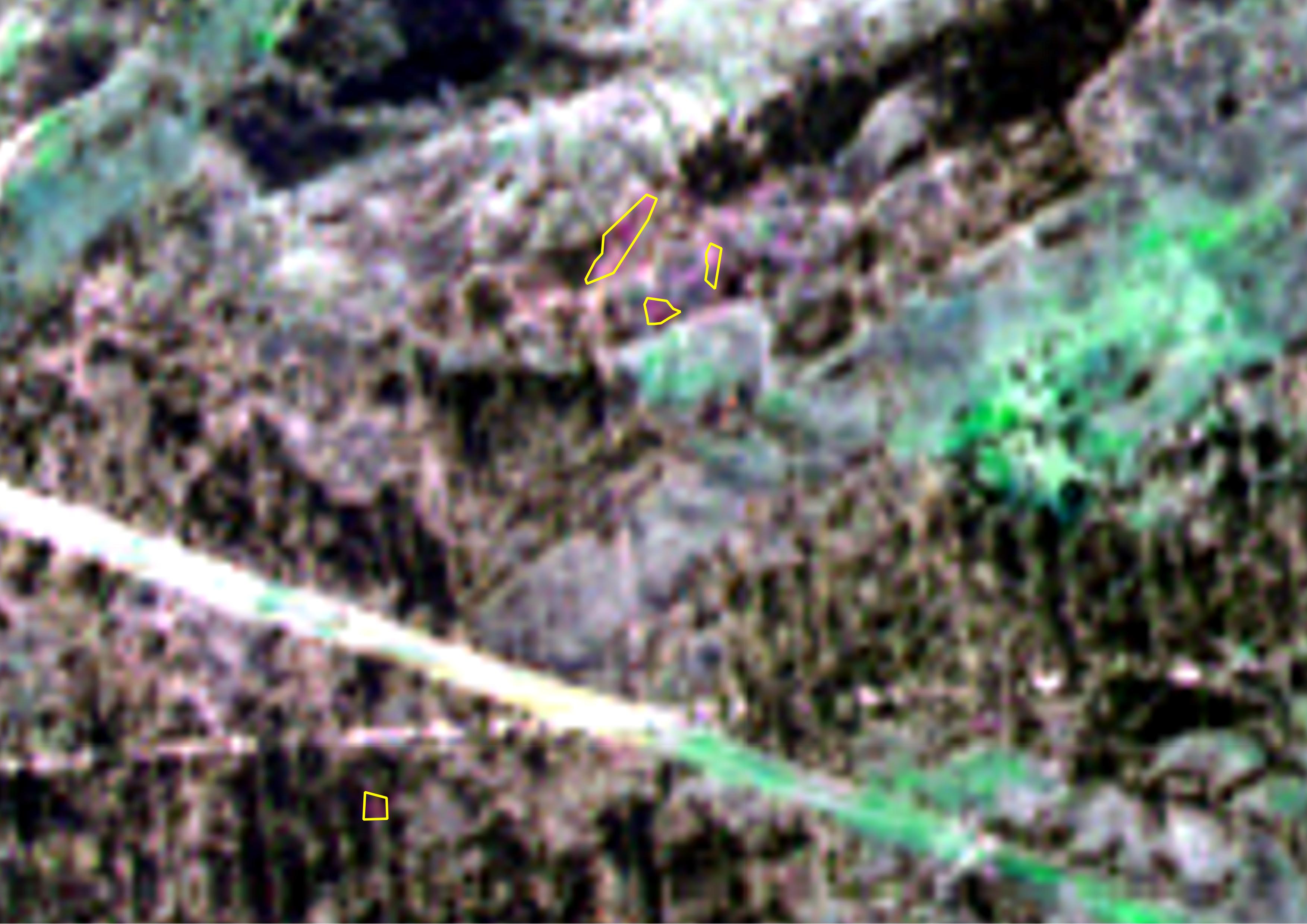 Белогорское лесничество 
Вырубка 19 июня – 04 июля
Заиграевское лесничество 
Вырубка 29 мая – 21 июня
28
Взаимодействие с ФОИВами
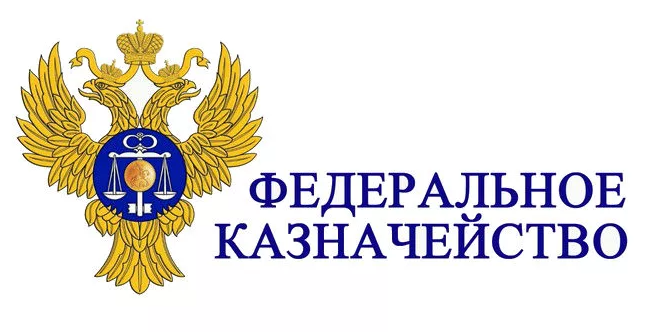 Мониторинг строительства по национальным проектам (в том числе строительства космодрома «Восточный»)
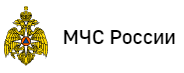 Мониторинг термальных точек на поверхности Земли, аналитика по пожарам
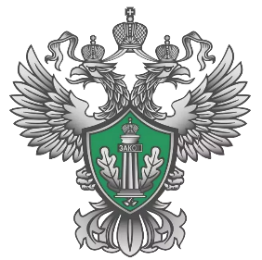 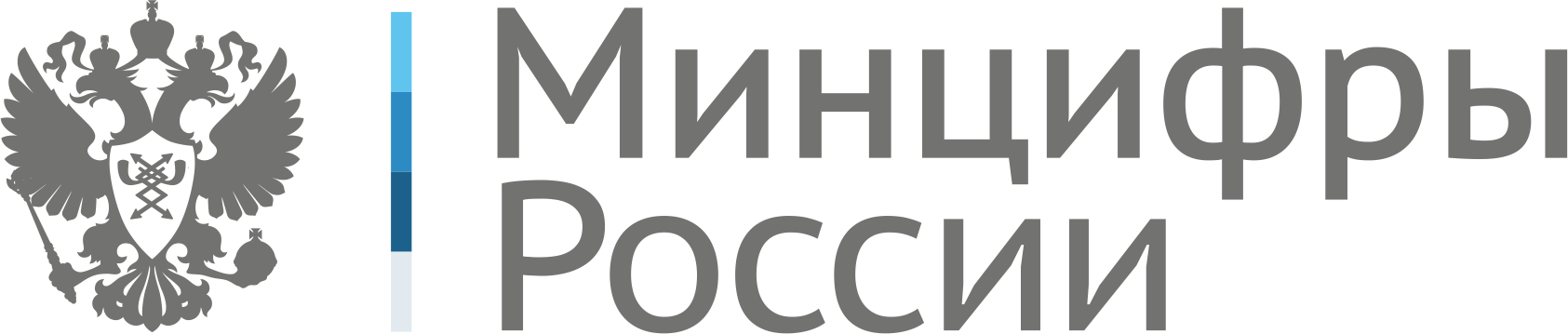 Интеграция с информационной системой ТОР КНД
Аналитика по водным объектам
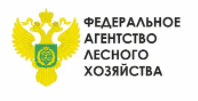 Аналитика по лесному фонду
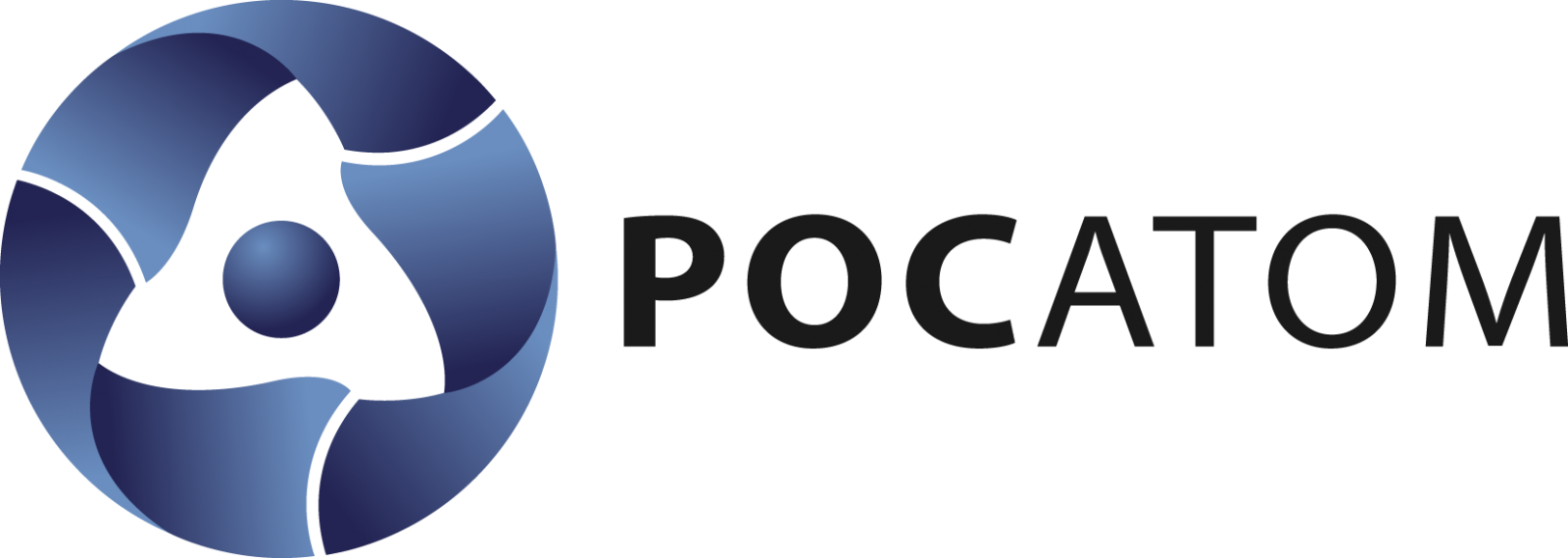 Аналитика по территории Северного морского пути и формирования карт ледовой обстановки, а также состояния портов
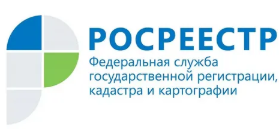 Участие в эксперименте по созданию единого информационного ресурса о земле и недвижимости
29
Взаимодействие с ФОИВами: результаты
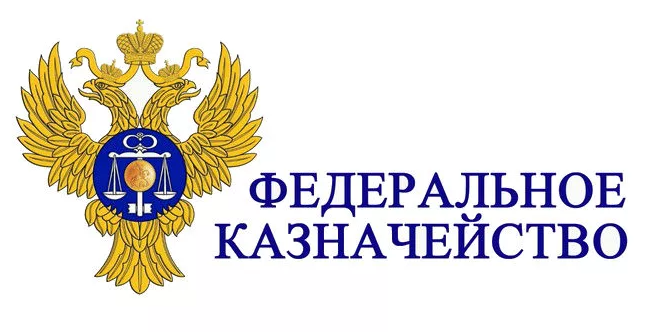 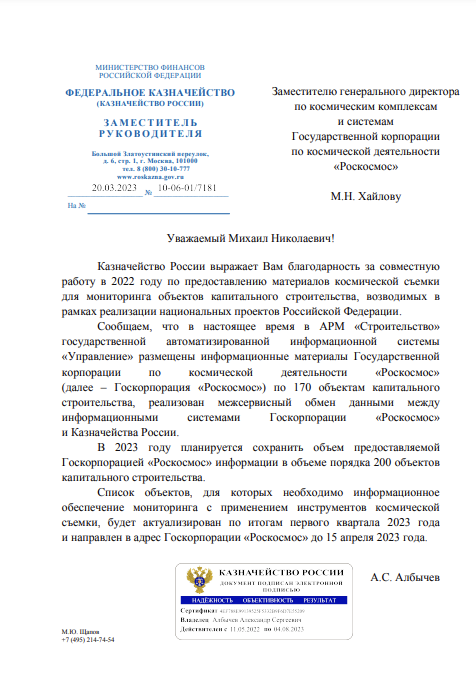 БЛАГОДАРНОСТЬ КАЗНАЧЕЙСТВА РФ
Межсервисный обмен данными между информационными системами Госкорпорации «Роскосмос» и Казначейства России по 170 объектам капитального строительства в рамках нацпроектов РФ
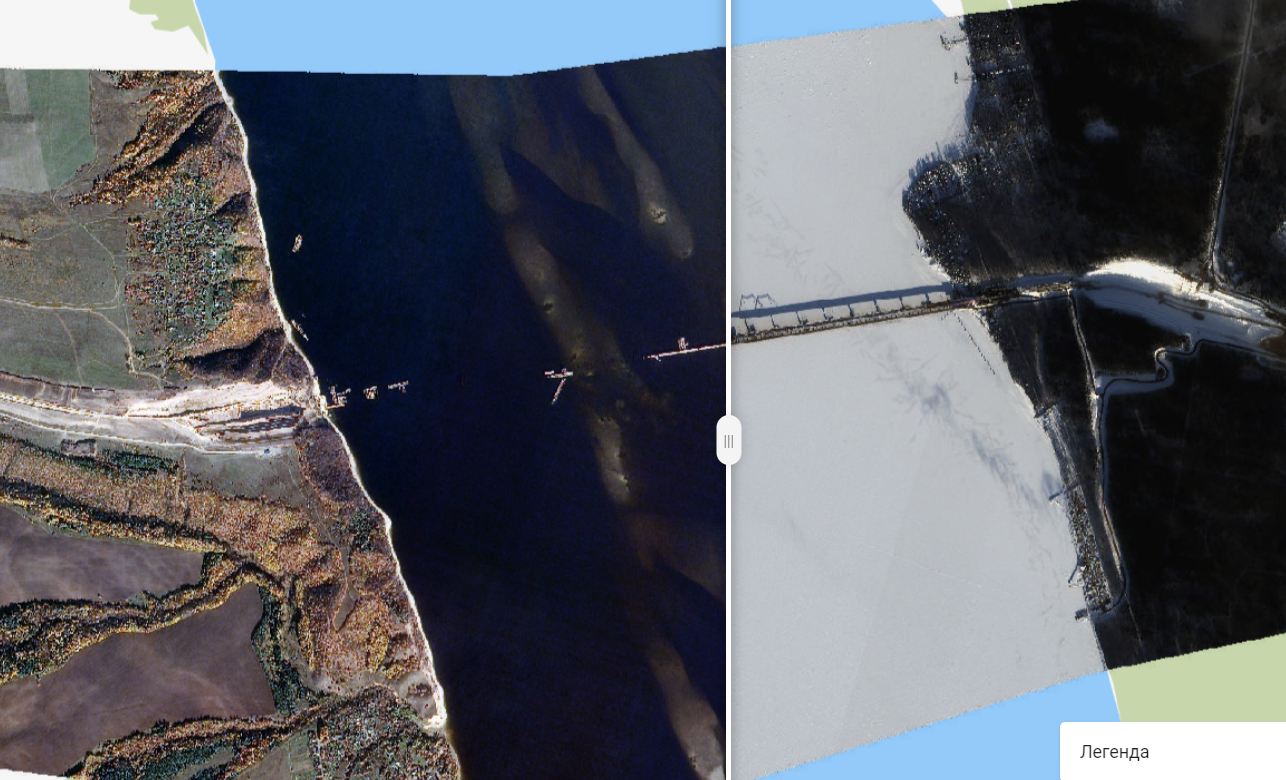 2021
2023
30
Взаимодействие с РОИВами: результаты
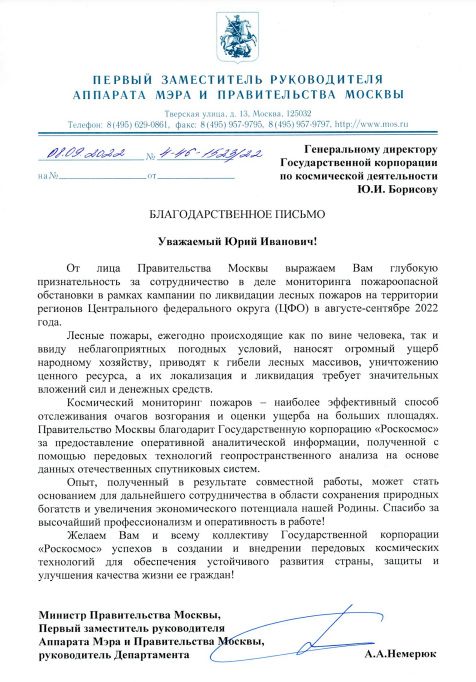 БЛАГОДАРНОСТЬ ПРАВИТЕЛЬСТВА МОСКВЫ
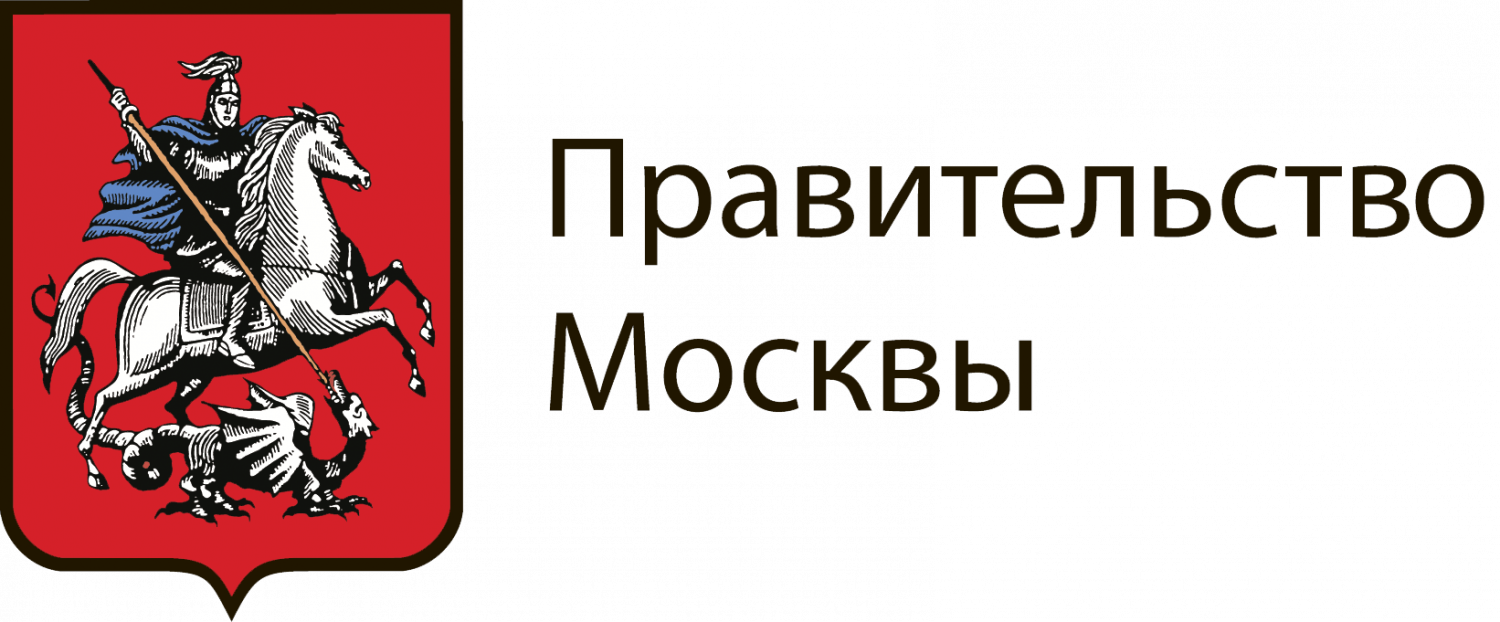 «Правительство Москвы благодарит Государственную корпорацию «Роскосмос» за предоставление оперативной аналитической информации, полученной с помощью передовых технологий геопространственного анализа на основе данных отечественных спутниковых систем».
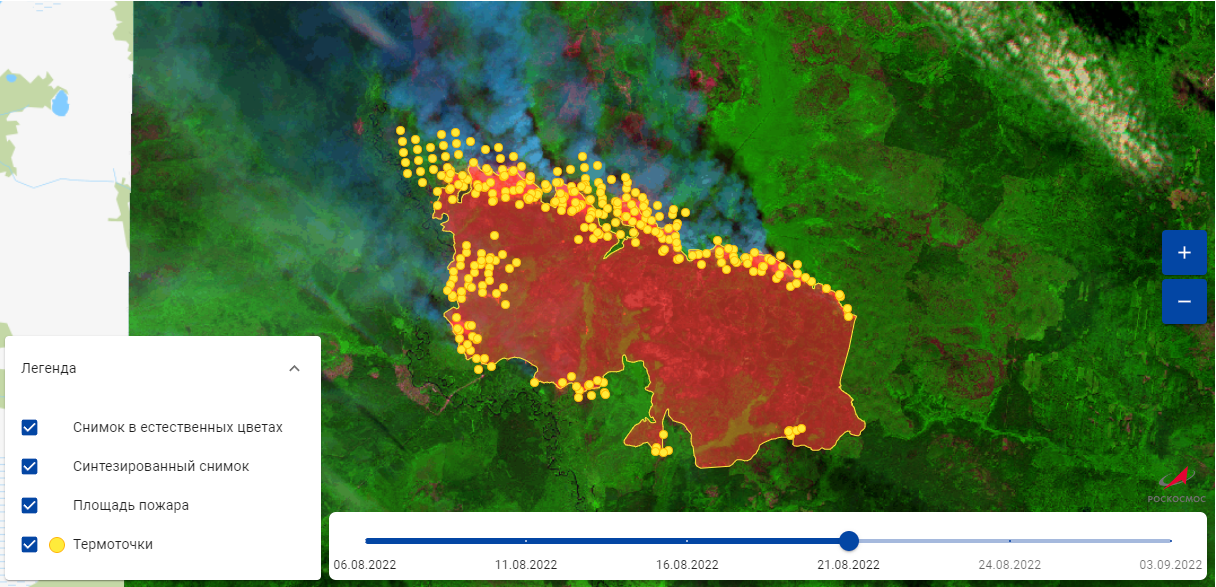 31
Взаимодействие с РОИВами: результаты
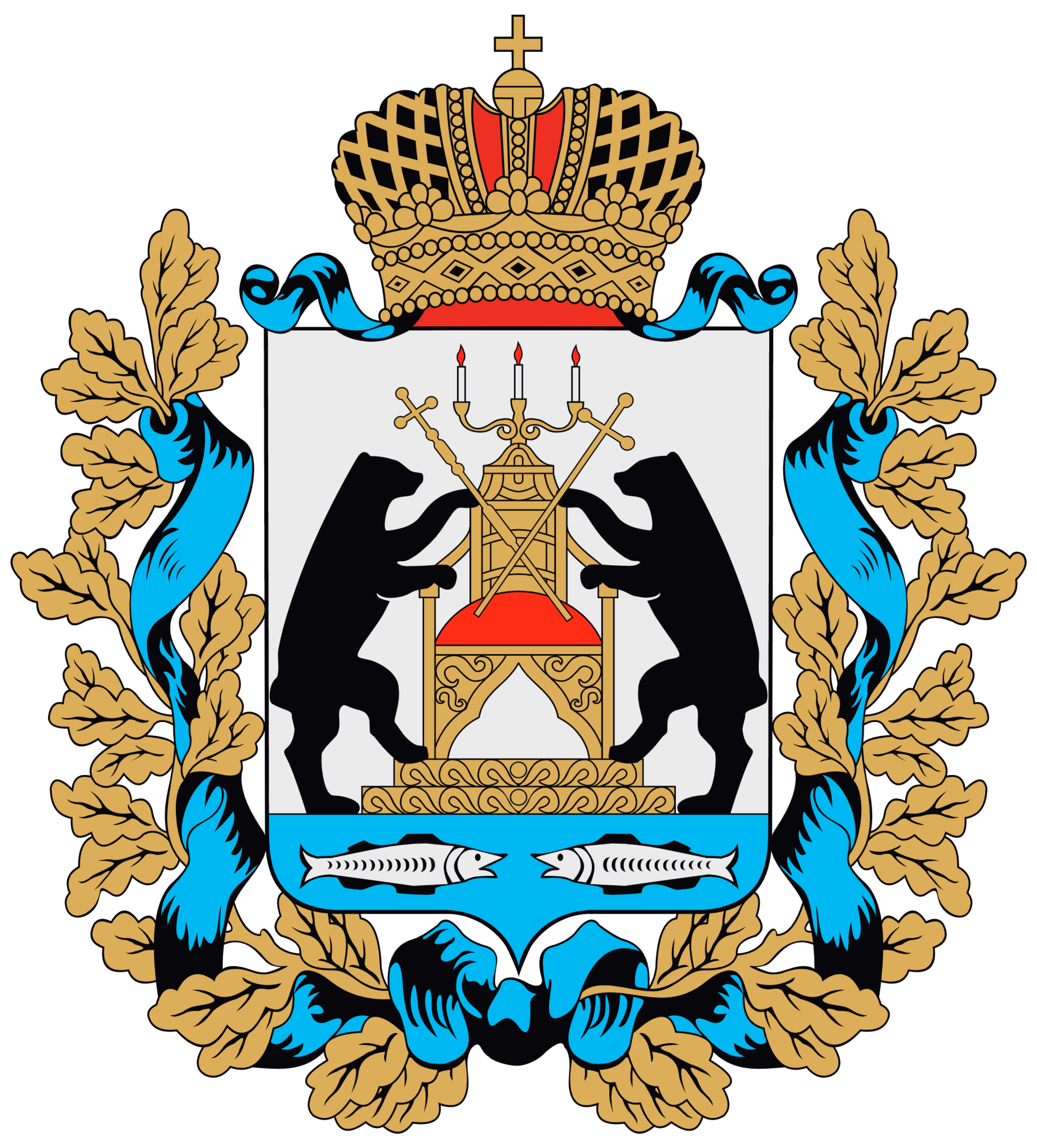 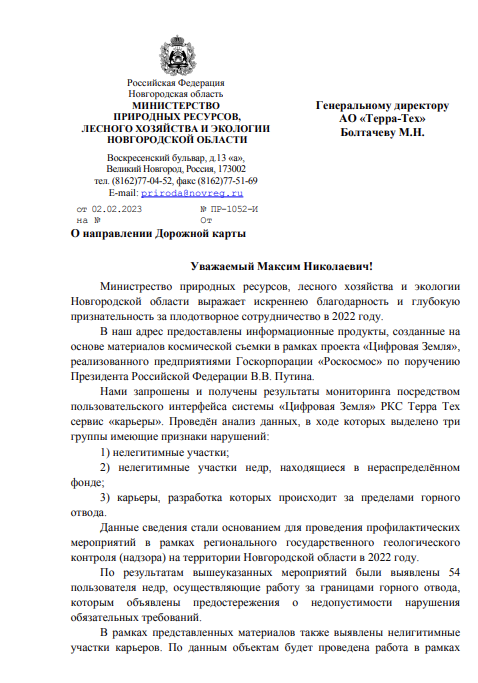 БЛАГОДАРНОСТЬ НОВГОРОДСКОЙ ОБЛАСТИ
В апреле-июне планируется проведение второго цикла мониторинга для контроля активности лесопользователей и недропользователей в осенне-весенний период.
Минприроды Новгородской области предоставляет электронные слои выданных лицензий и границы участковых лесничеств
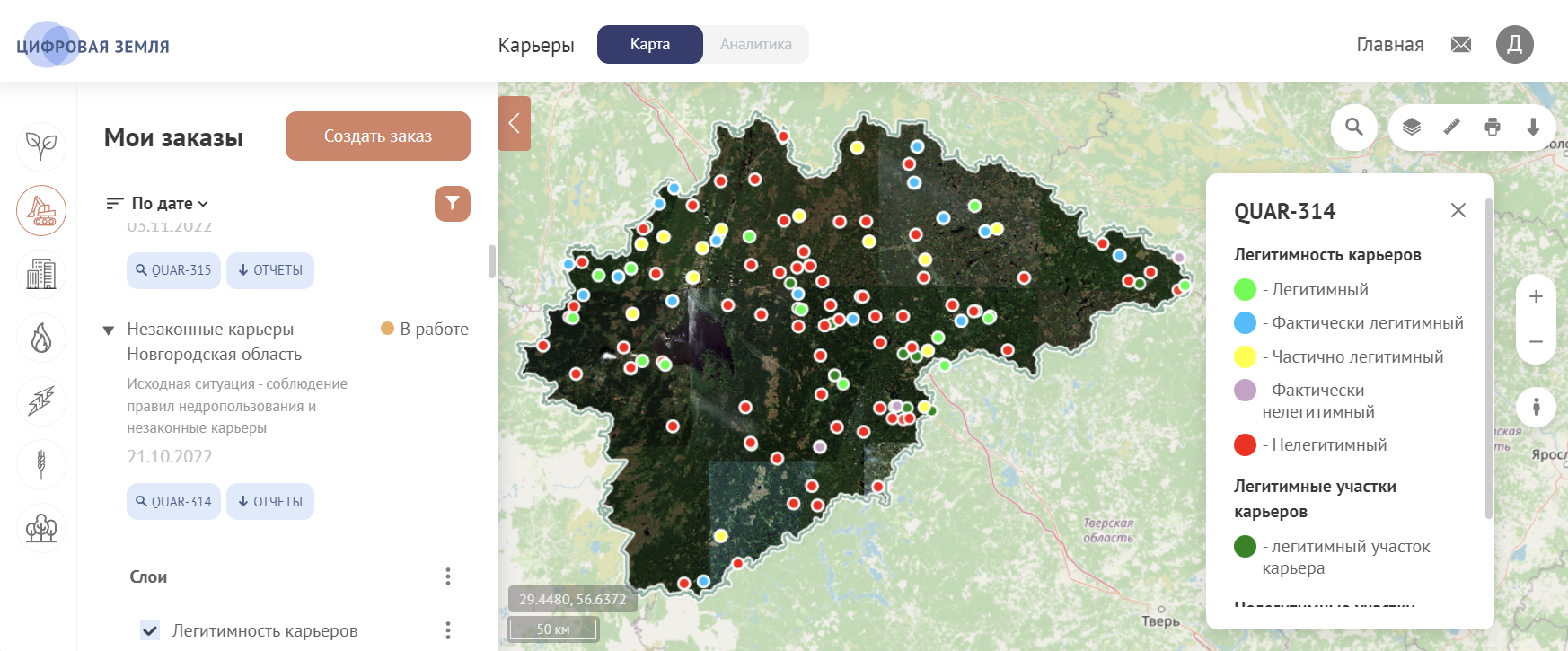 32
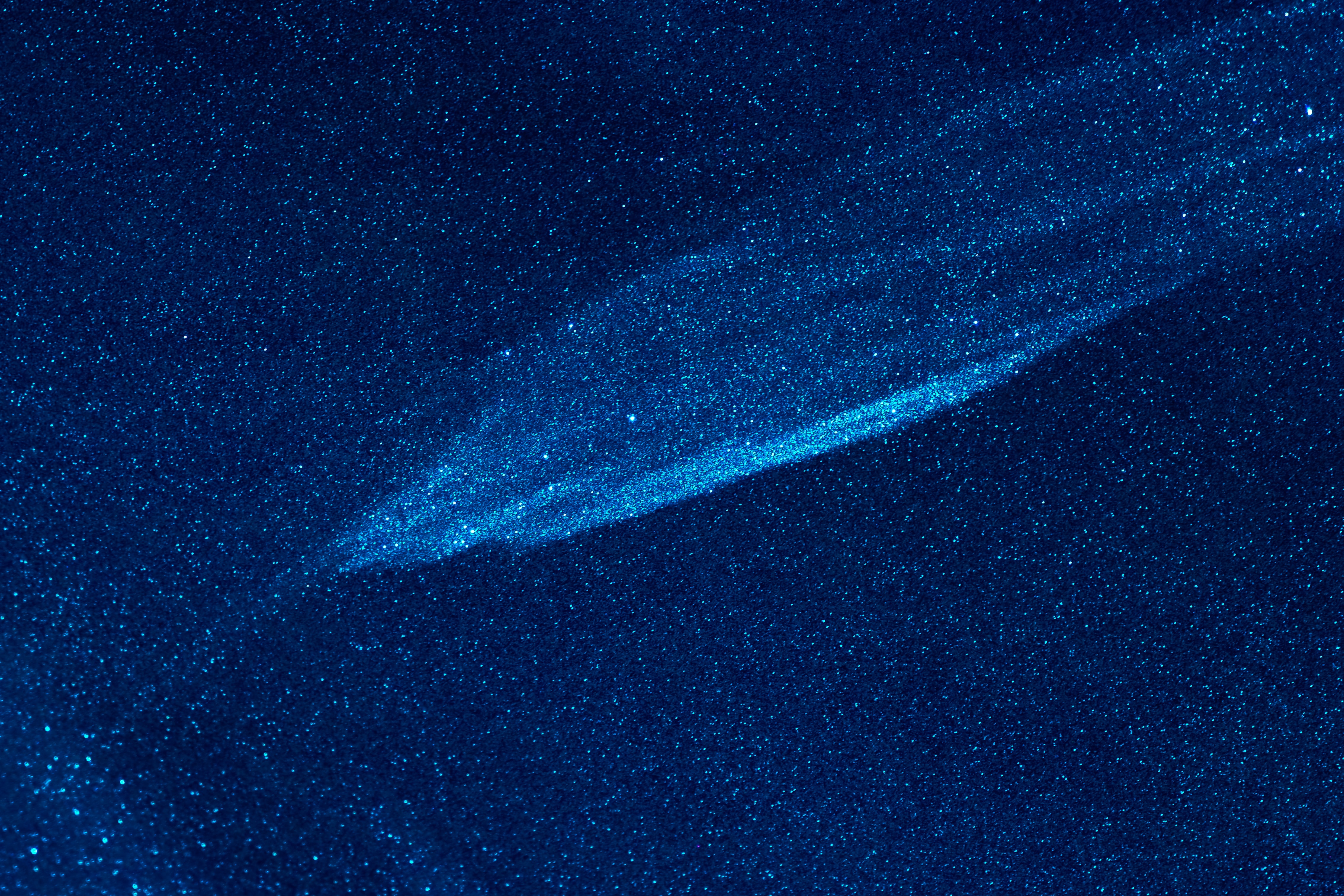 СПАСИБО!
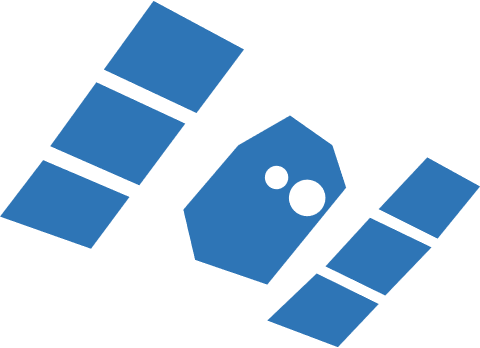 115230, г. Москва, Каширское шоссе, дом 3, корпус 2, строение 4
+7 (495) 745-59-57, +7 (977) 359-71-39  
info@terratech.ru
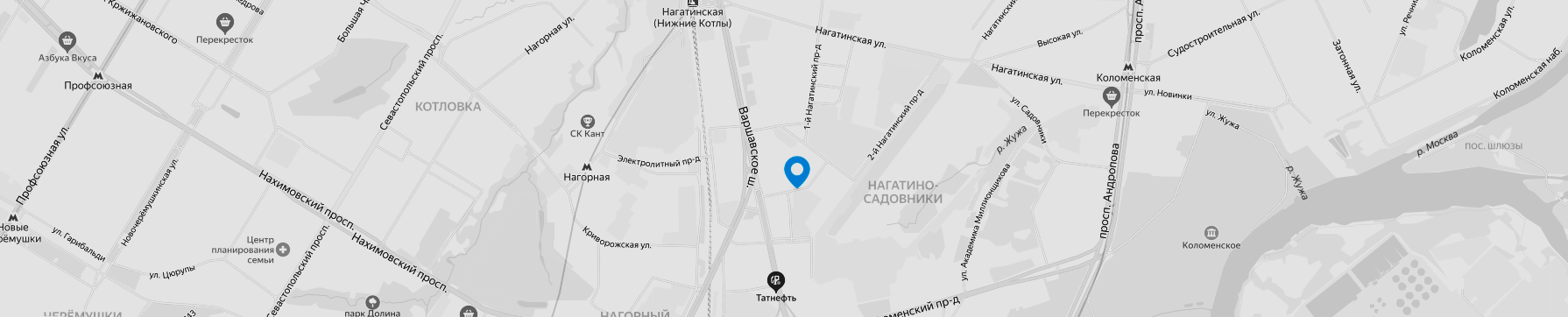